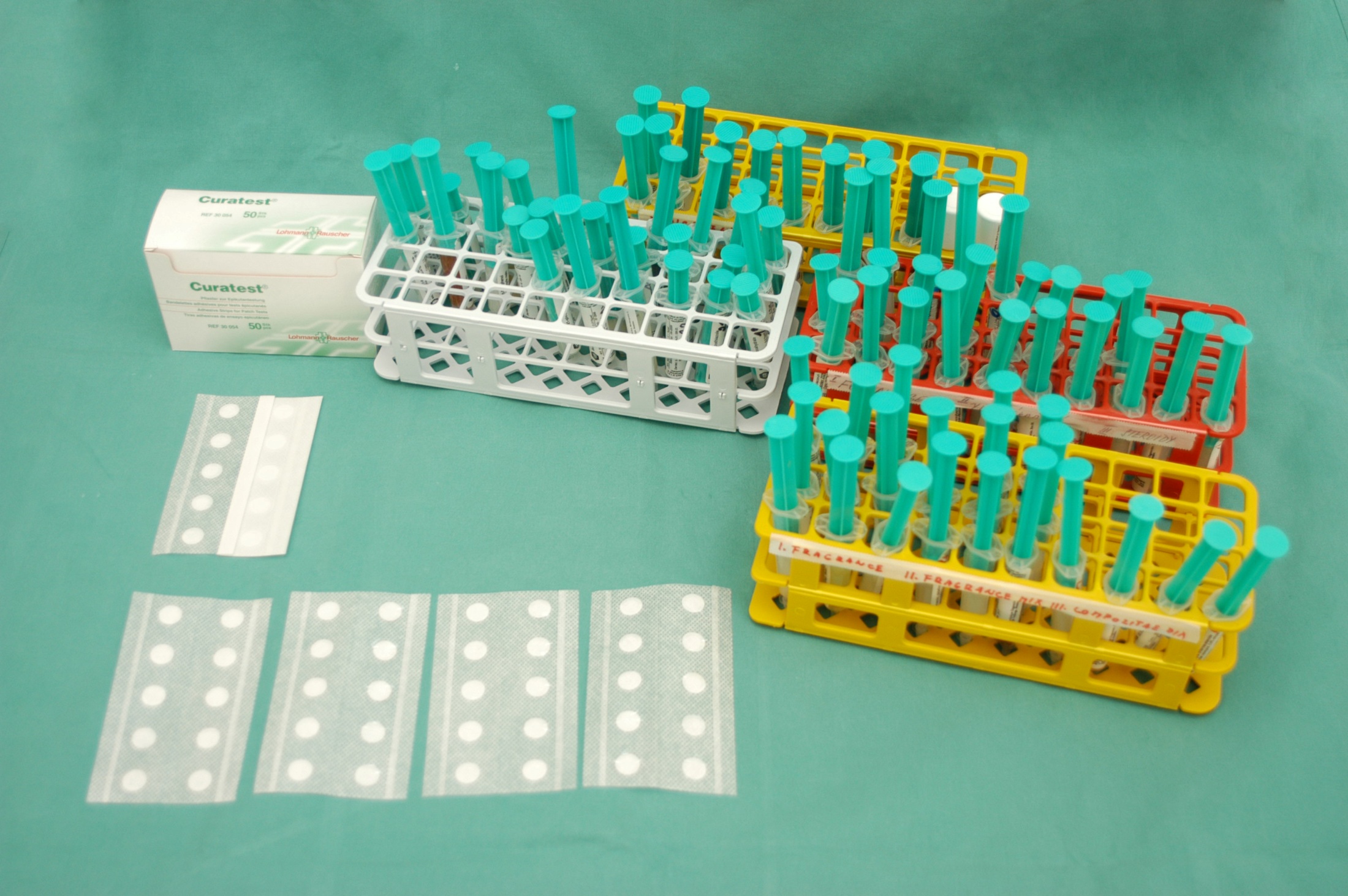 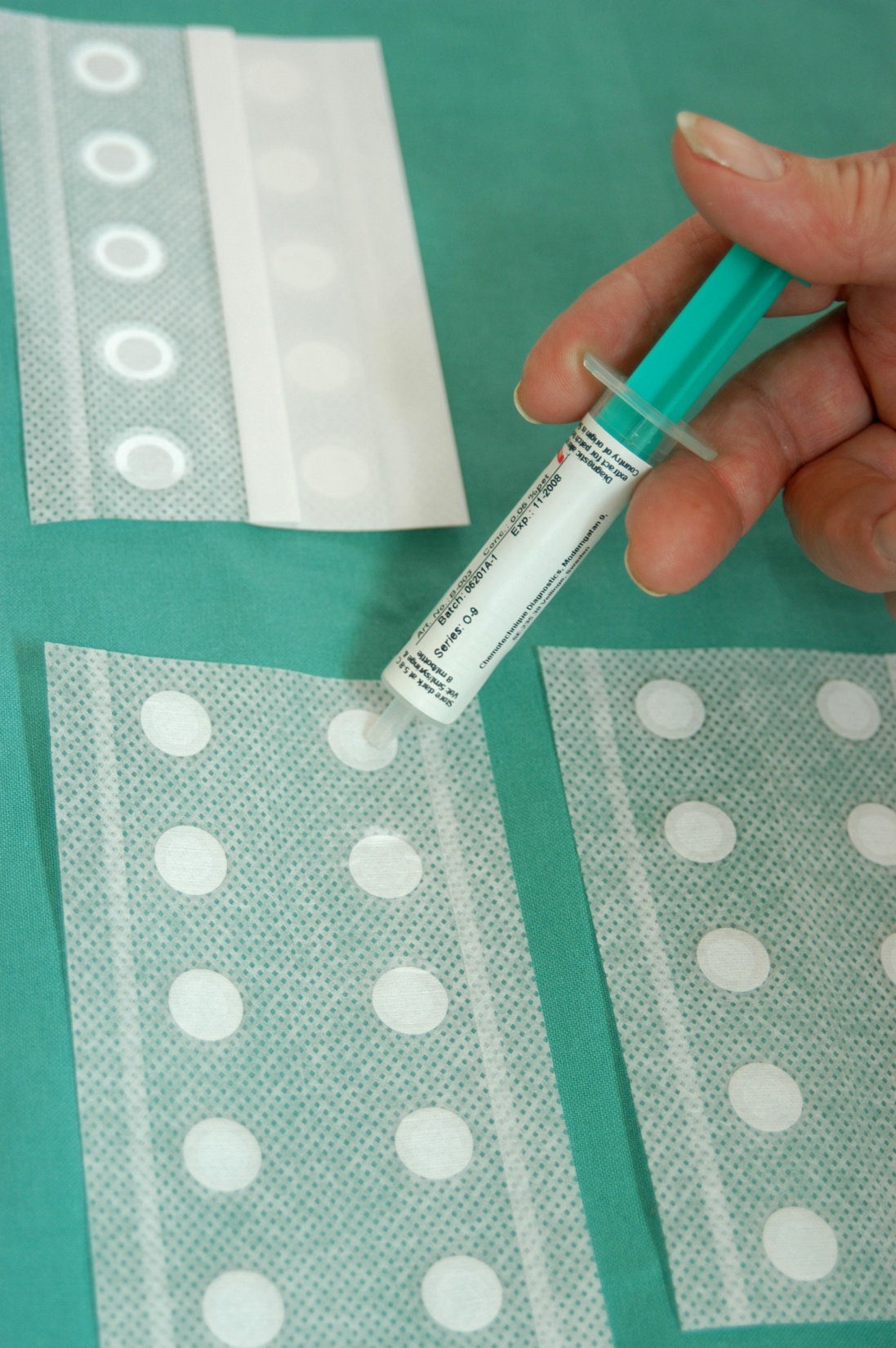 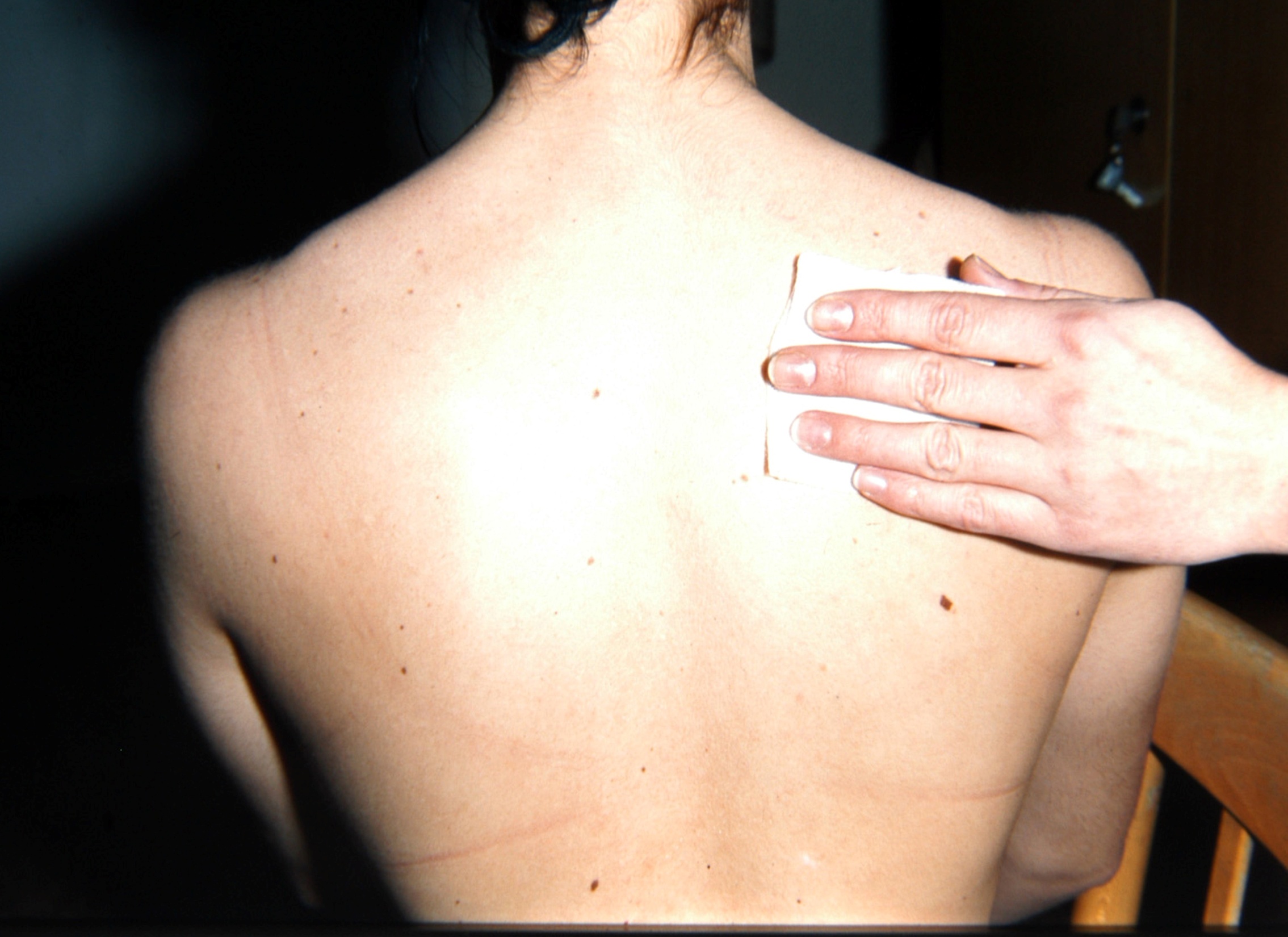 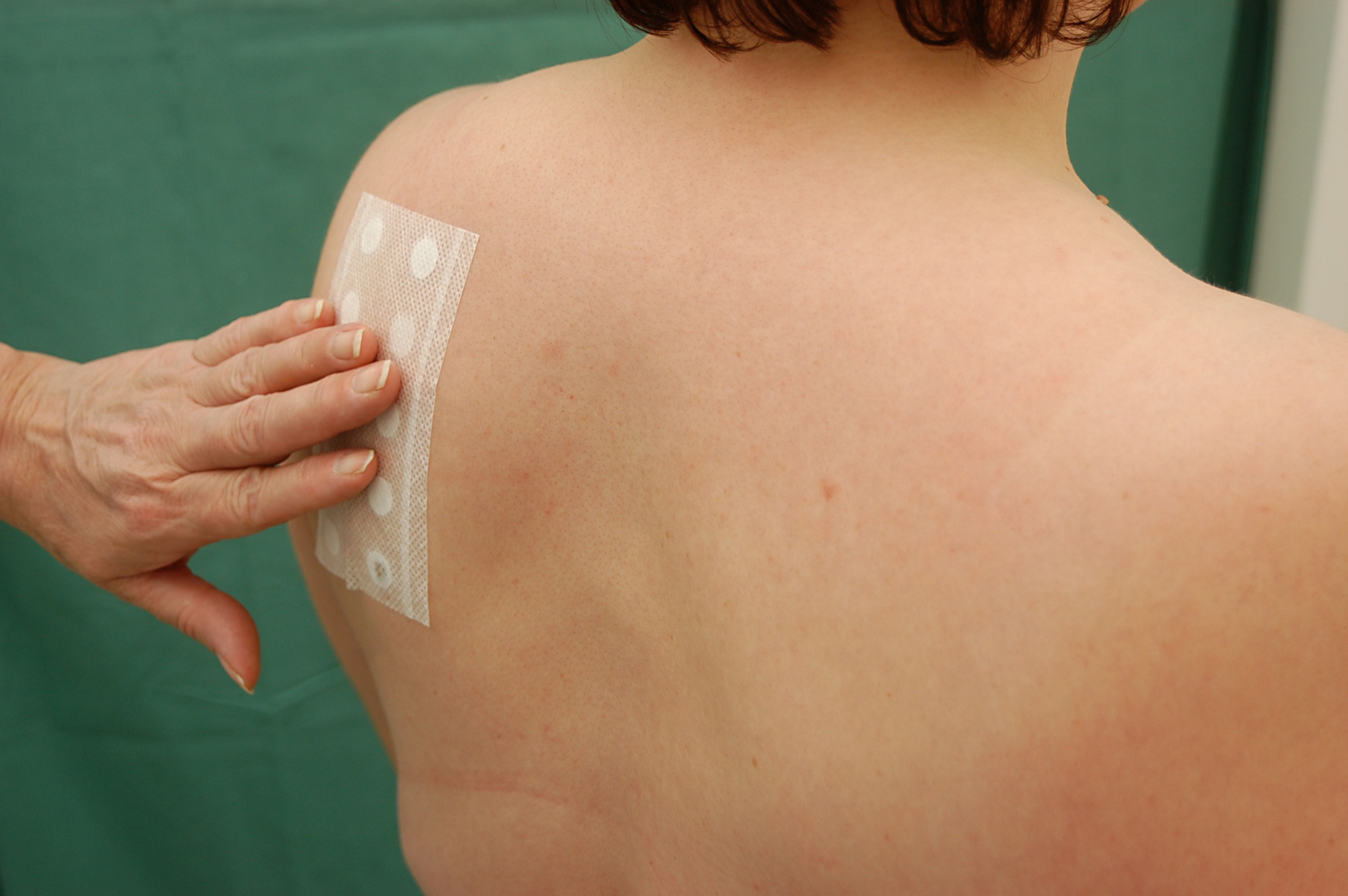 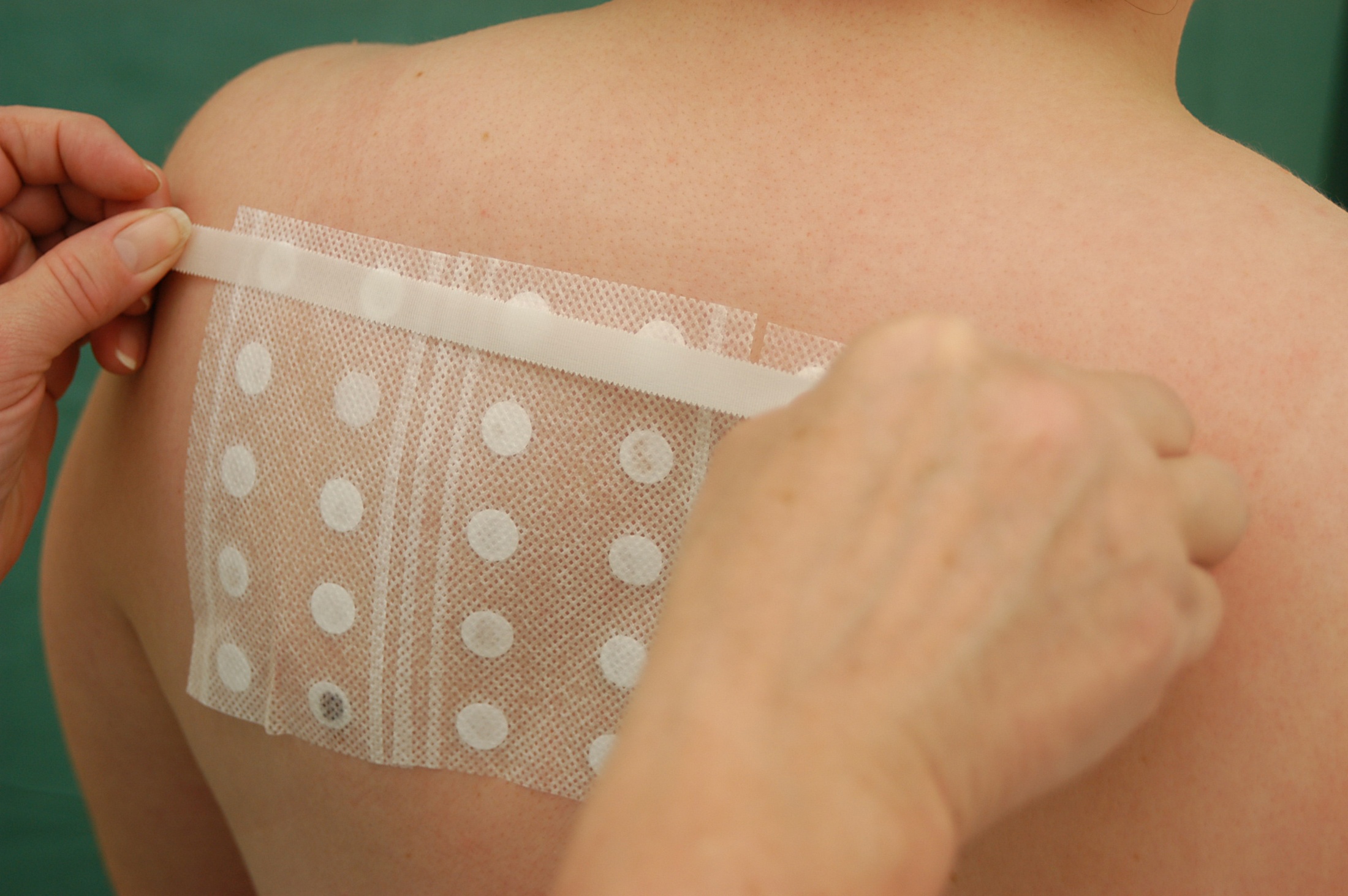 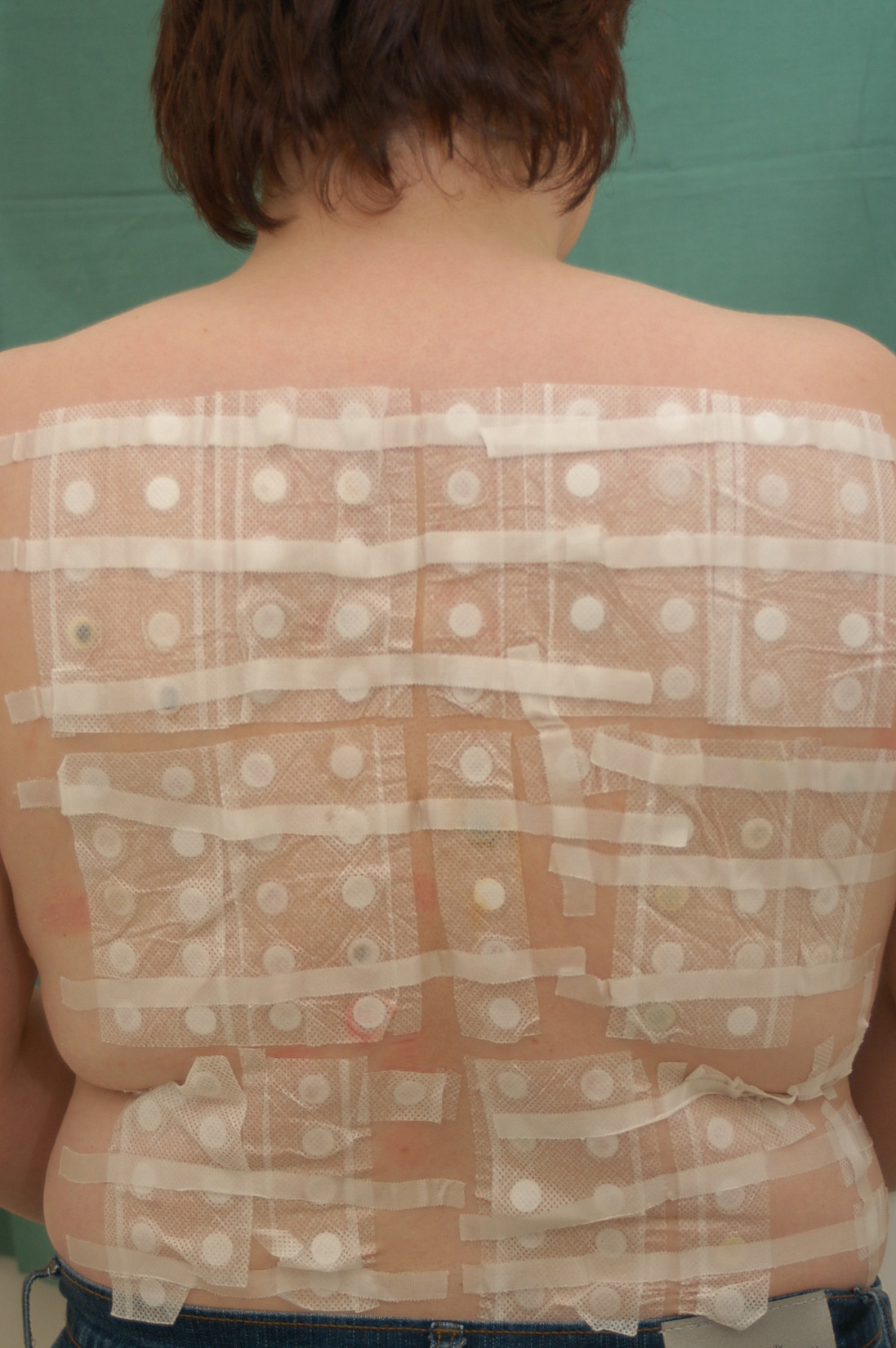 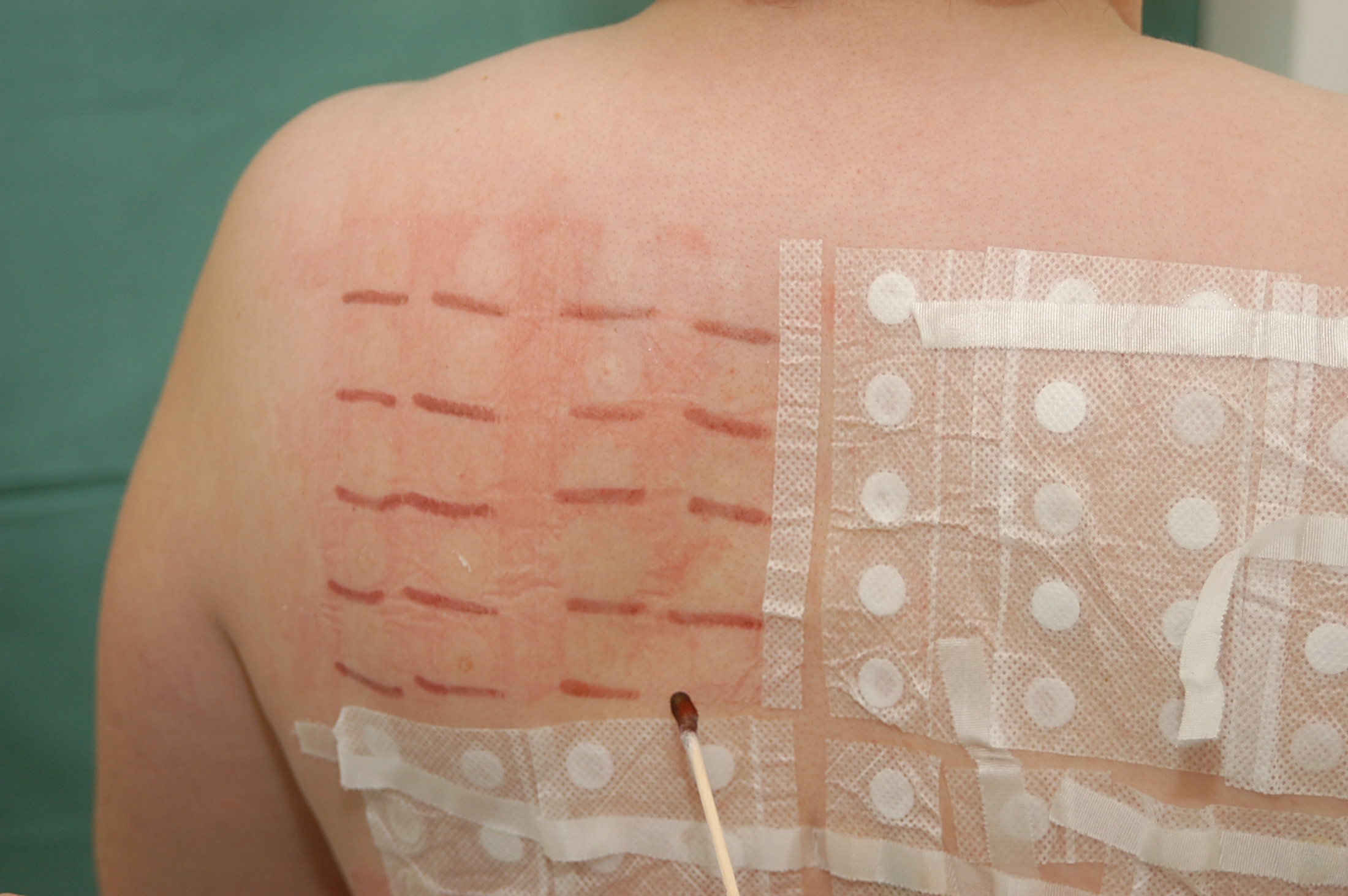 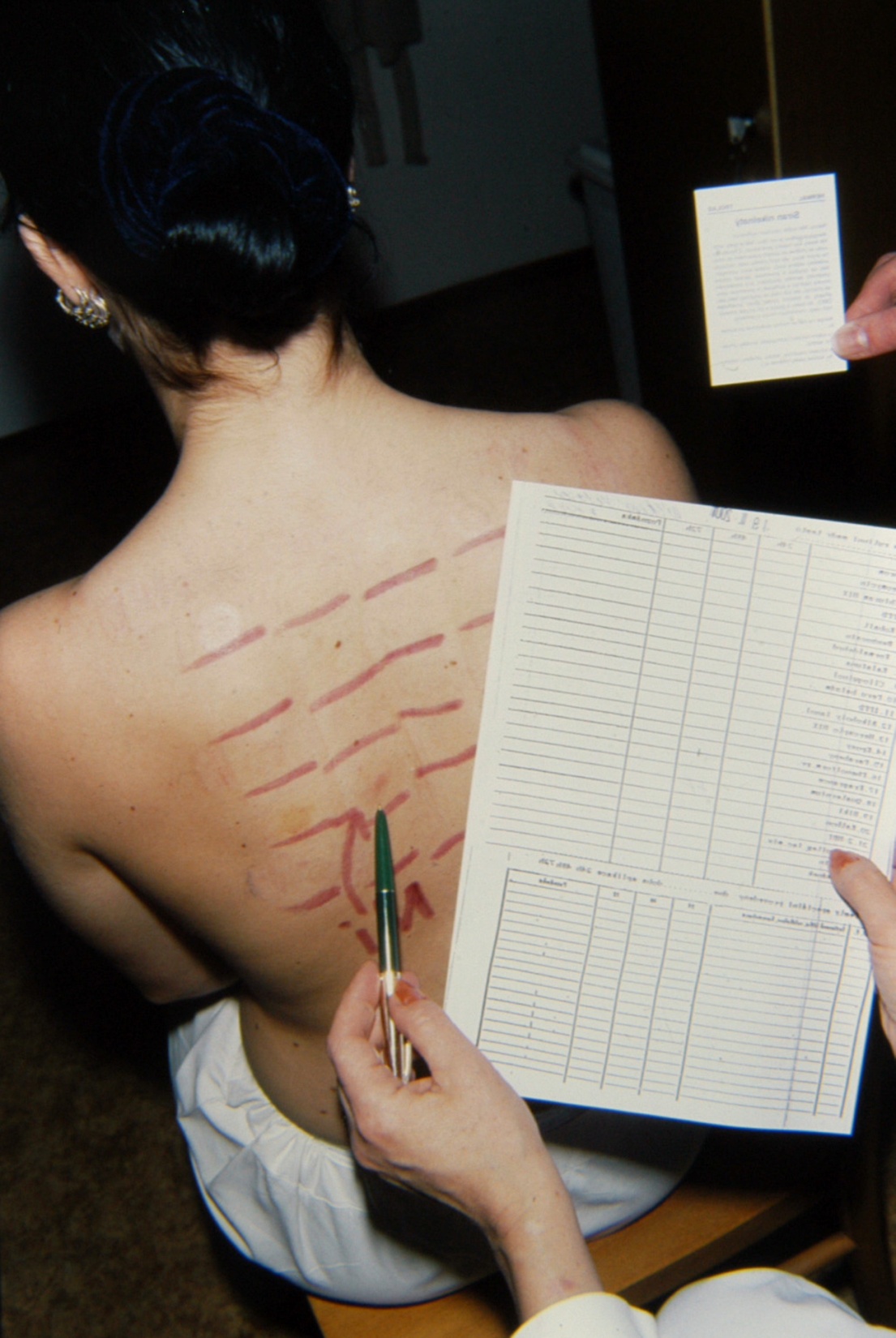 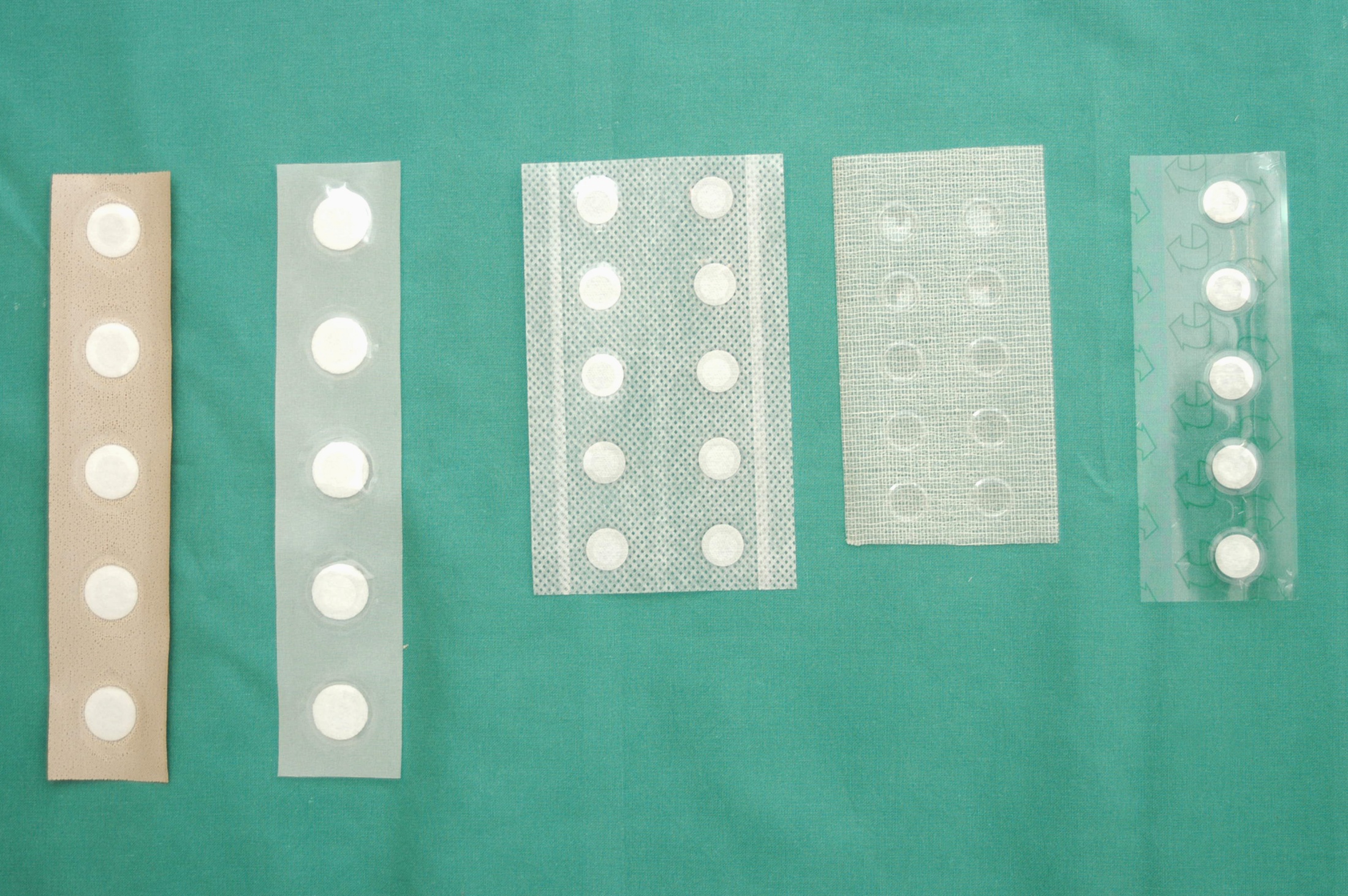 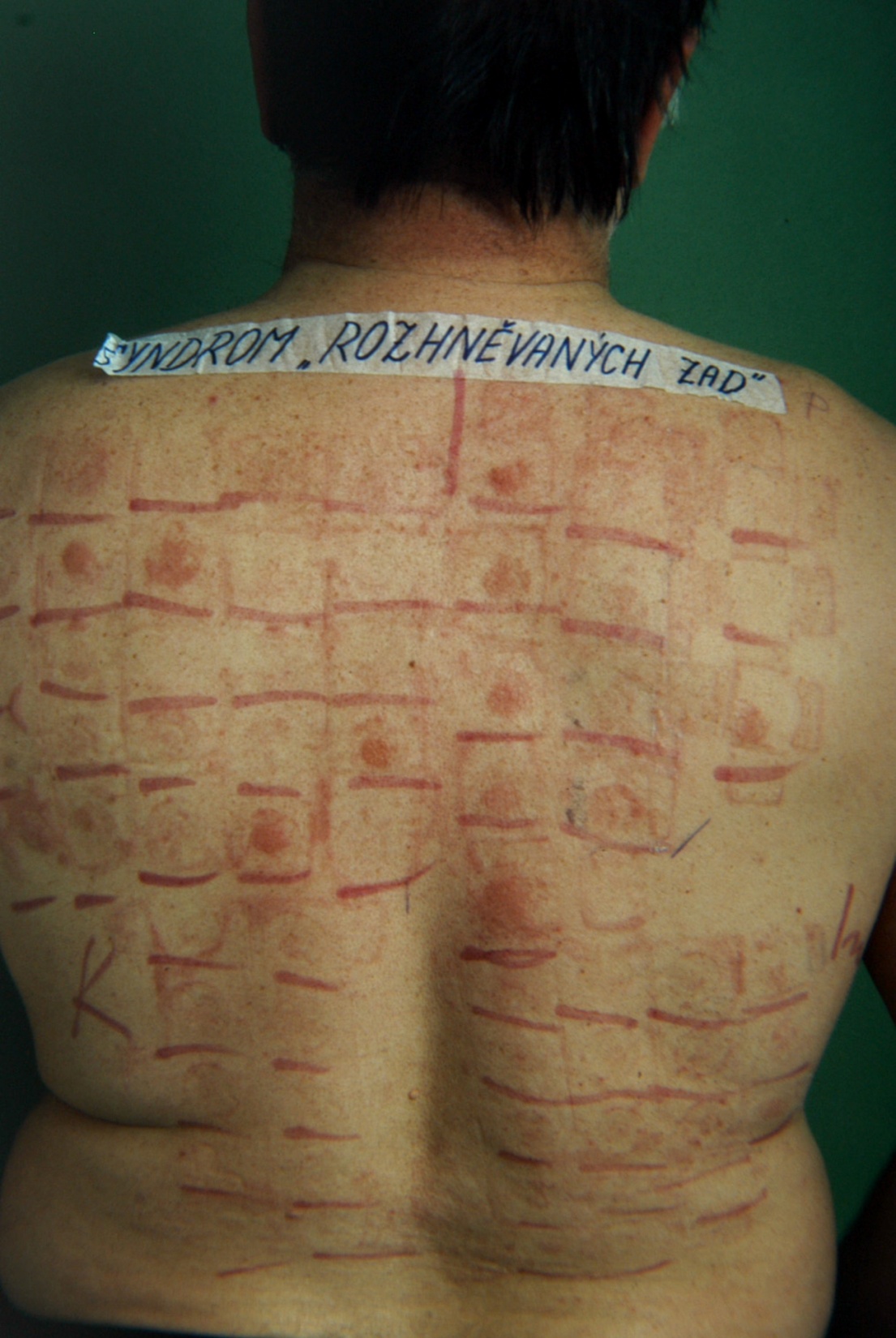 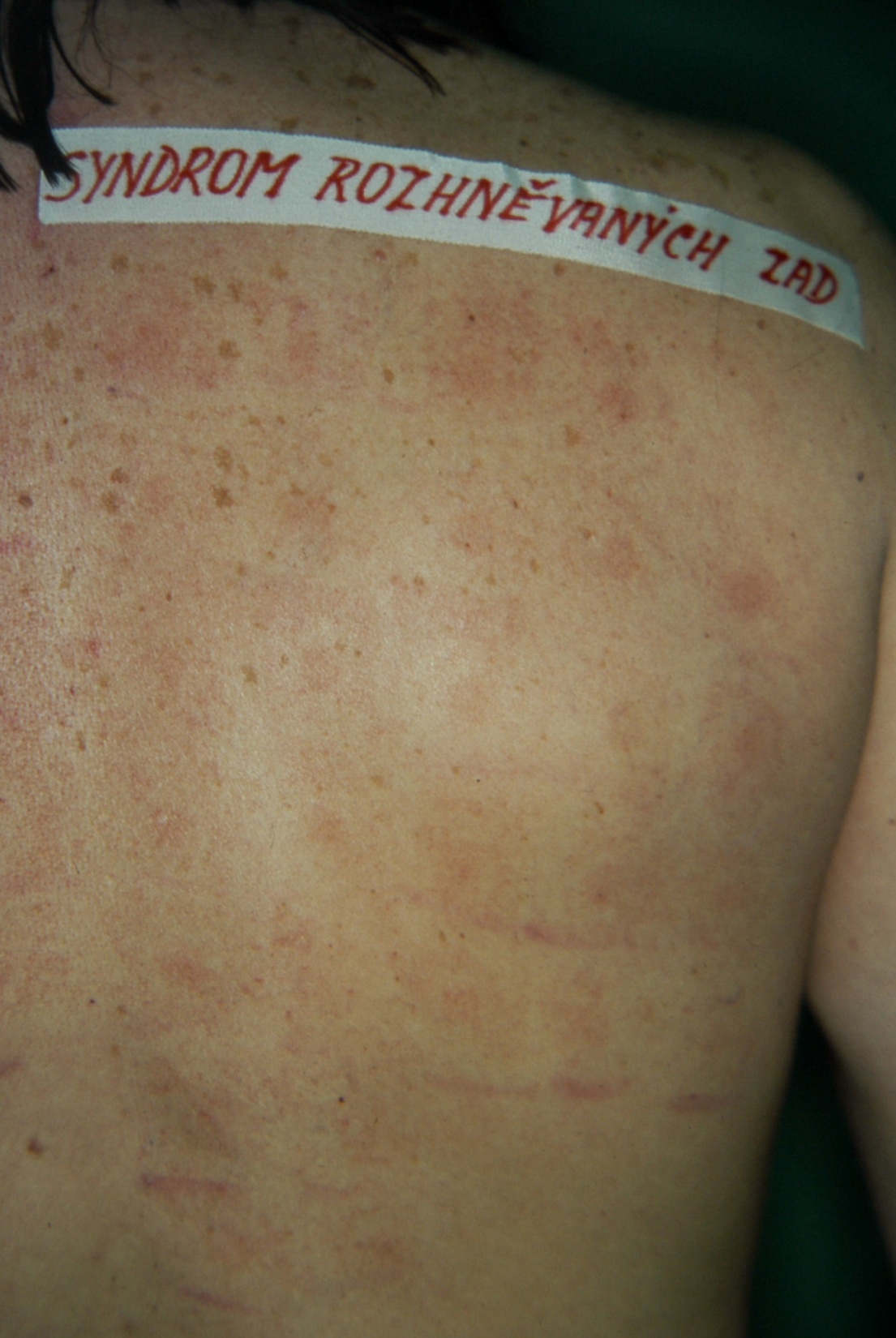 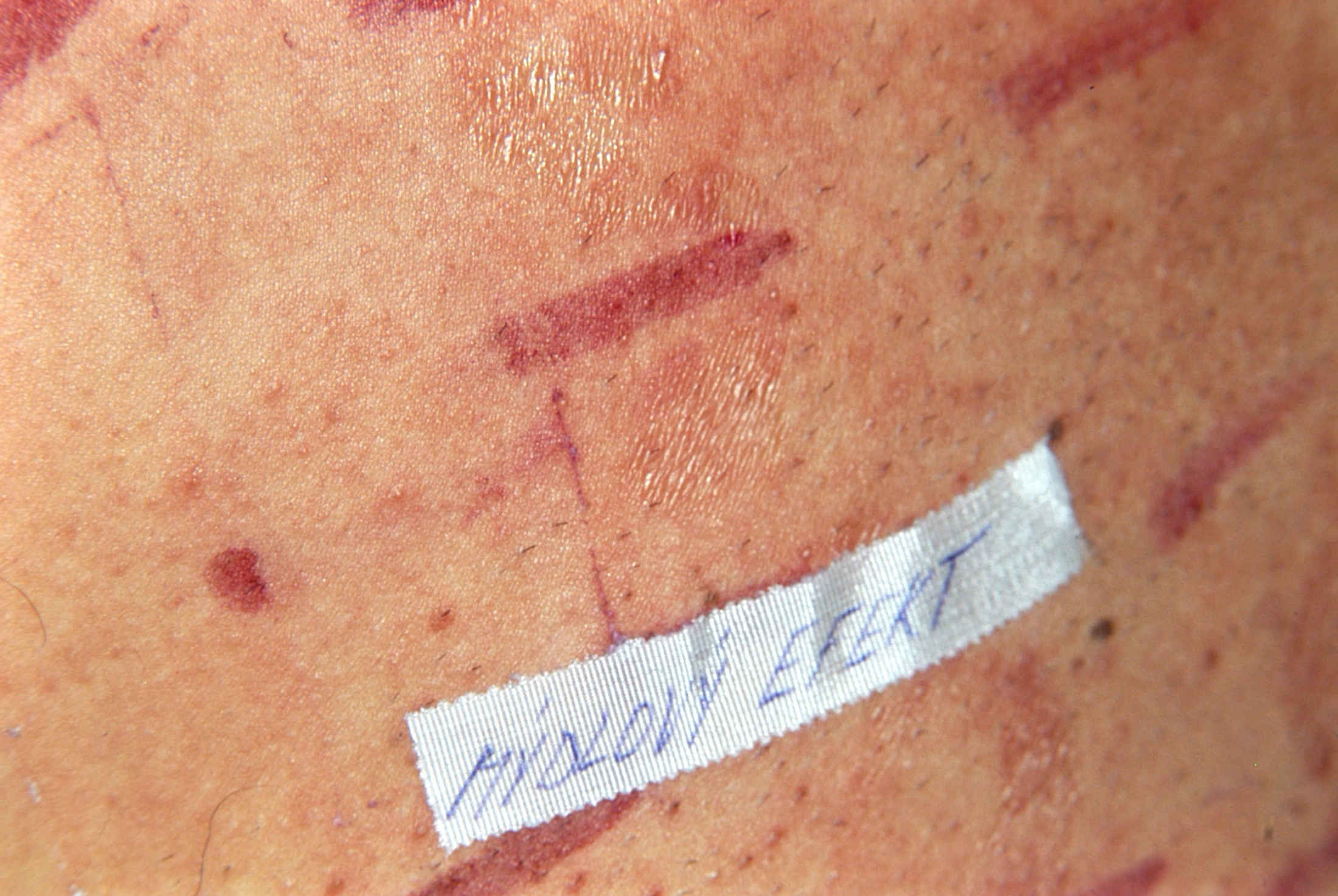 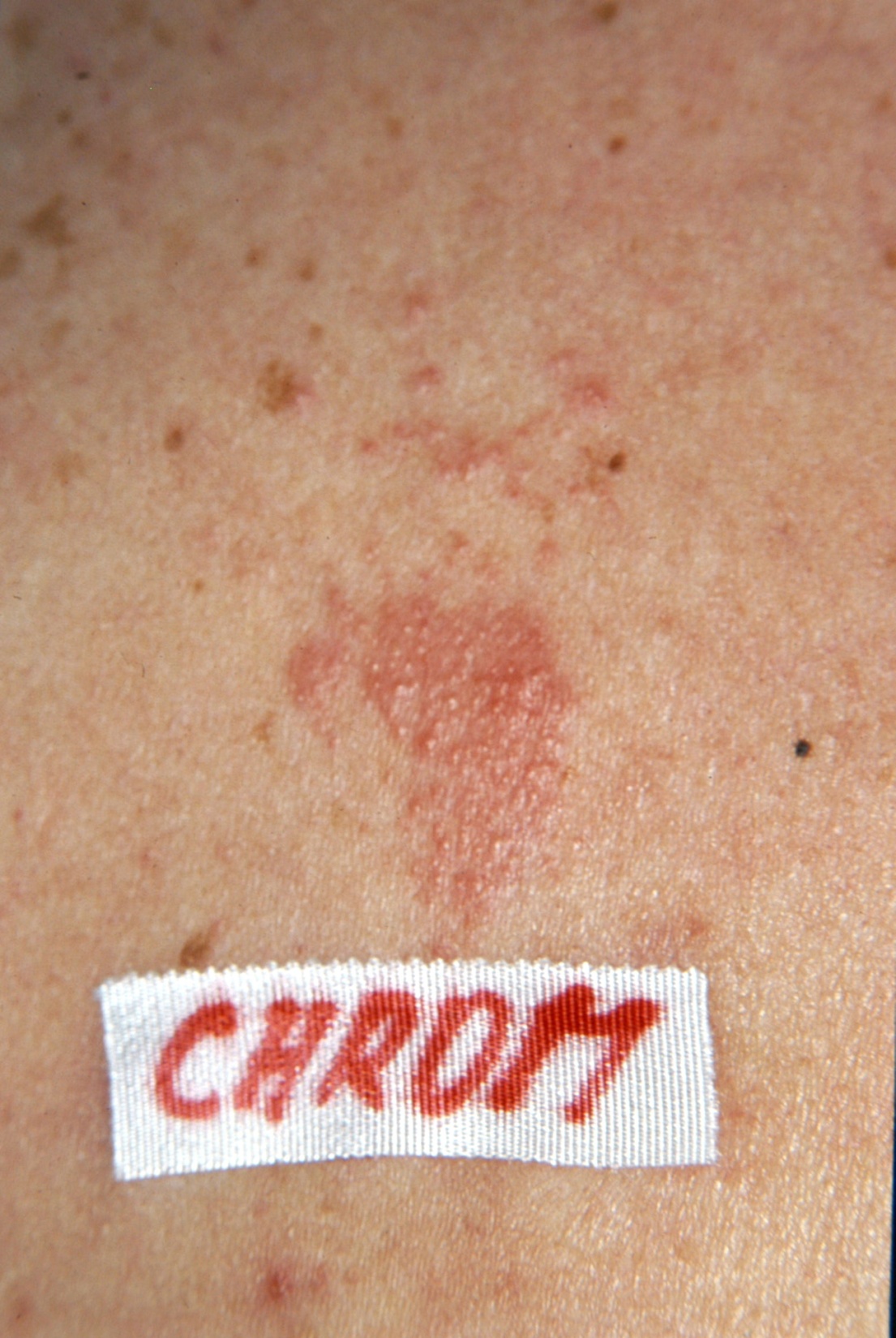 EVROPSKÁ STANDARDNÍ SADA
obruby brýlí
prsten
Eczema contactum – nikl
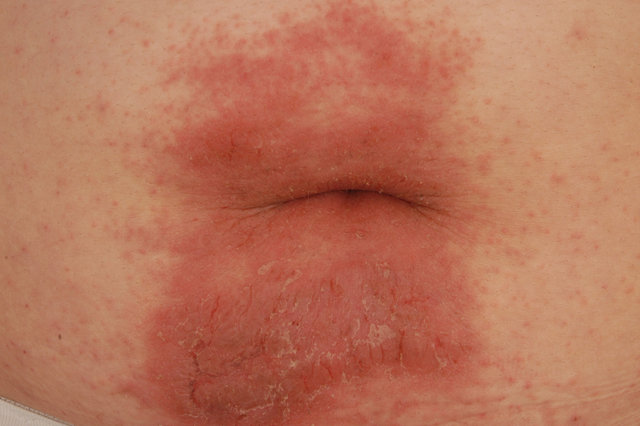 knoflík riflí
hodinky – přezka
Eczema contactum – nikl
mince (pokladní)
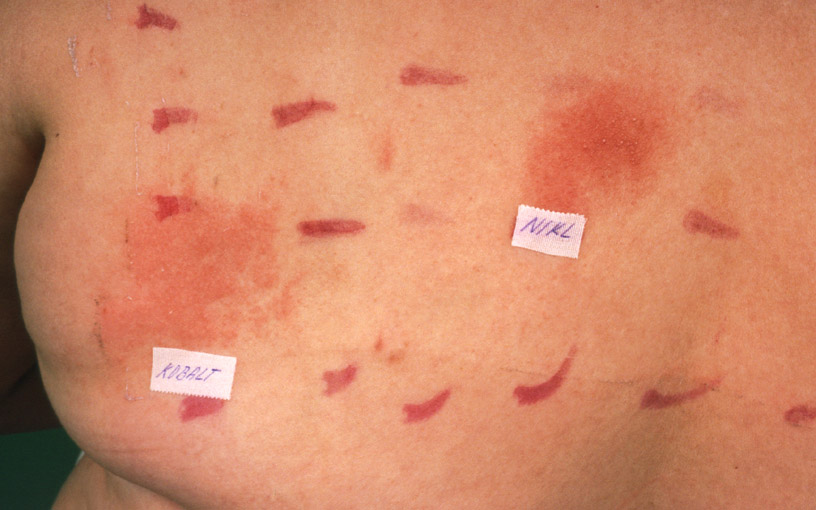 Stopy niklu obráběcí kapaliny          (obráběč kovů) – atopická baze
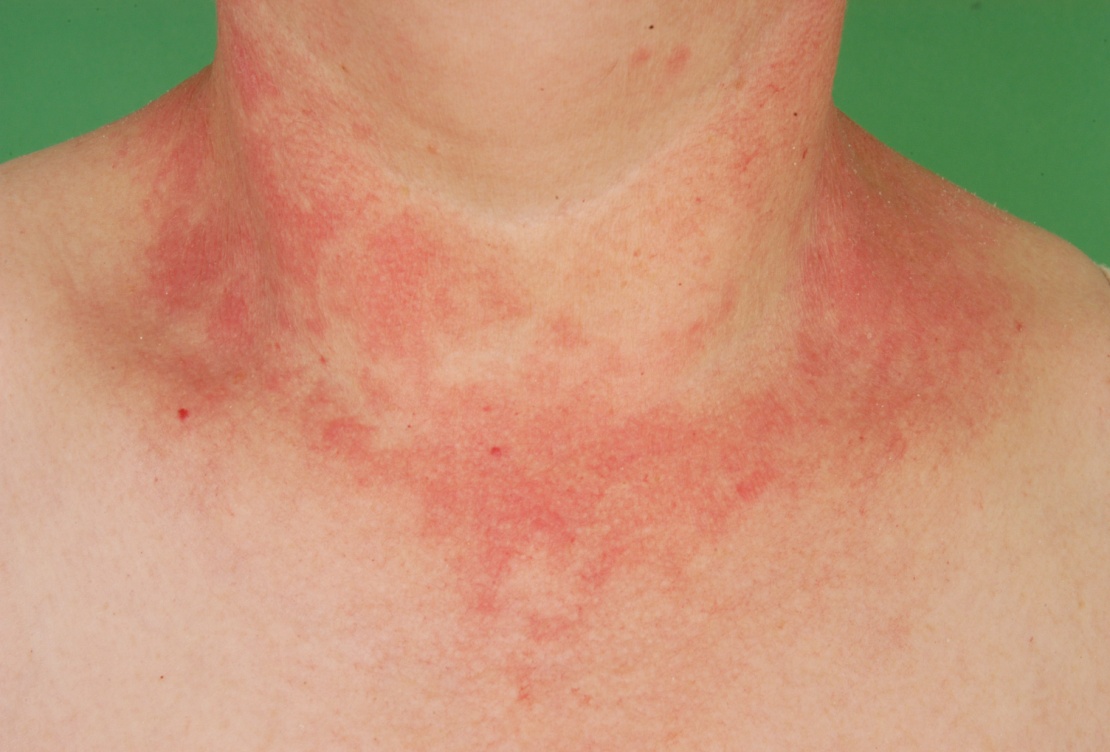 Eczema contactum – chrom                    (cement) – zedník
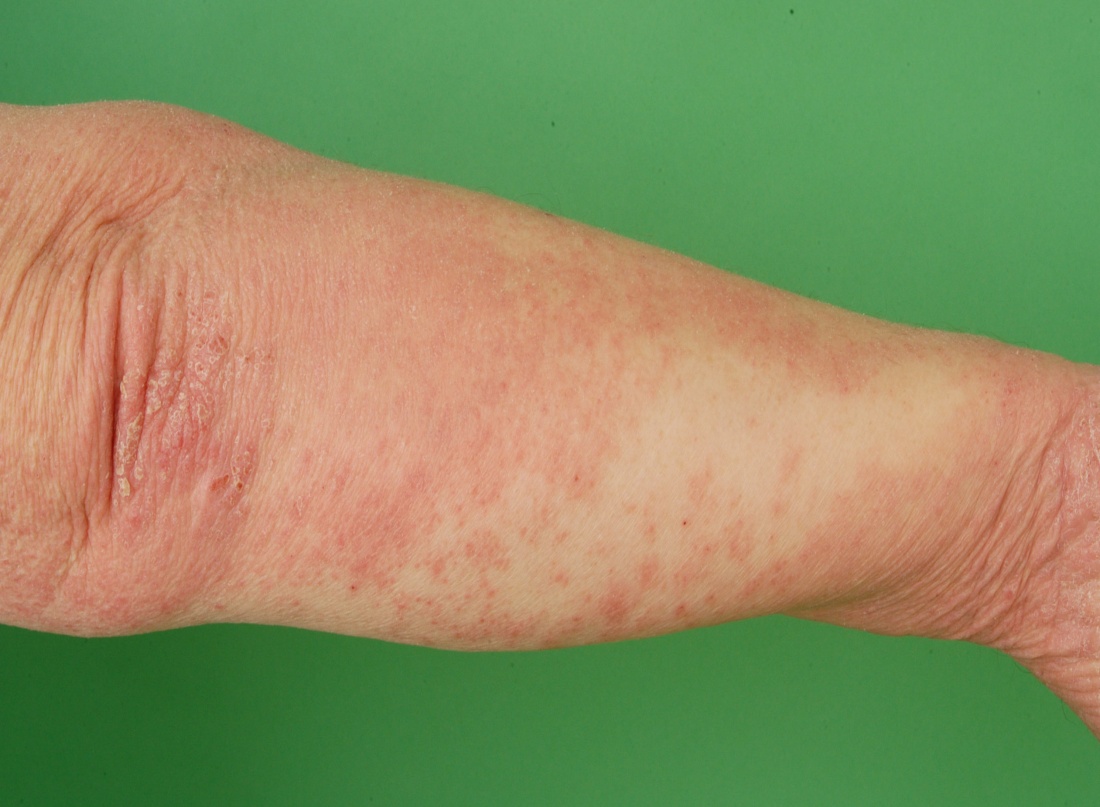 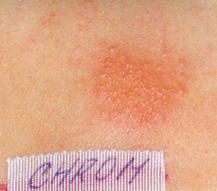 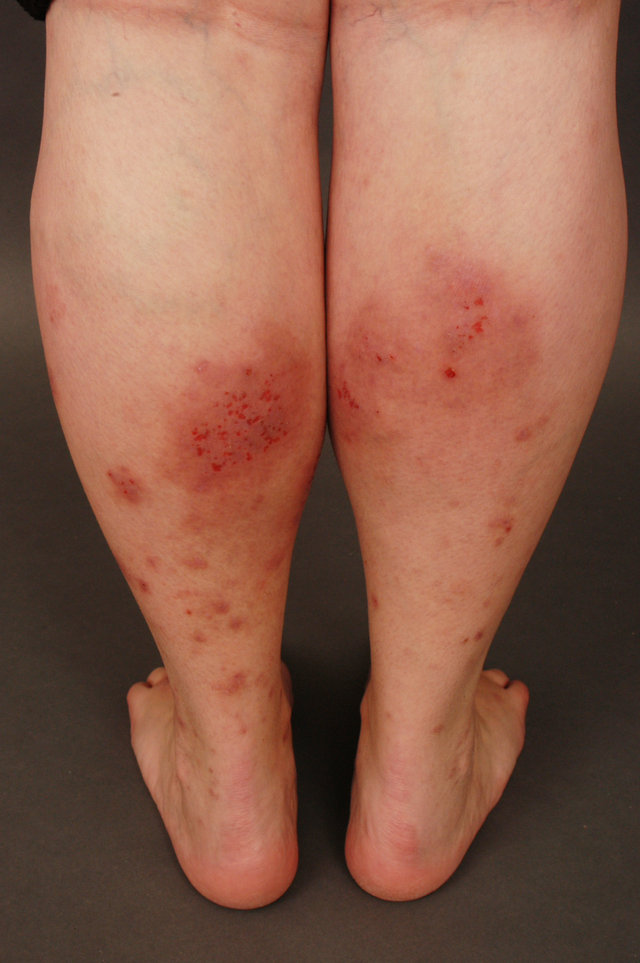 Eczema contactum – chrom                         – pracovní obuv
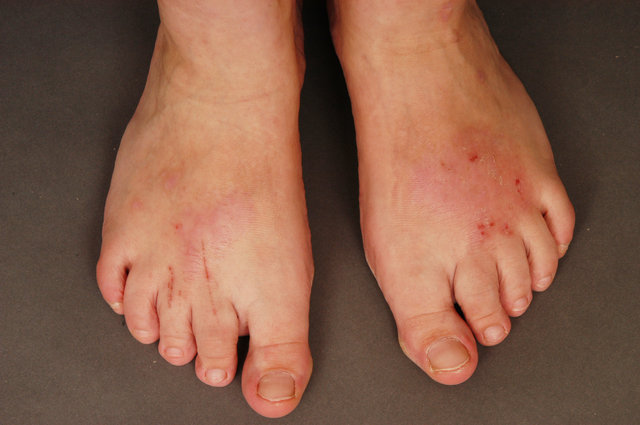 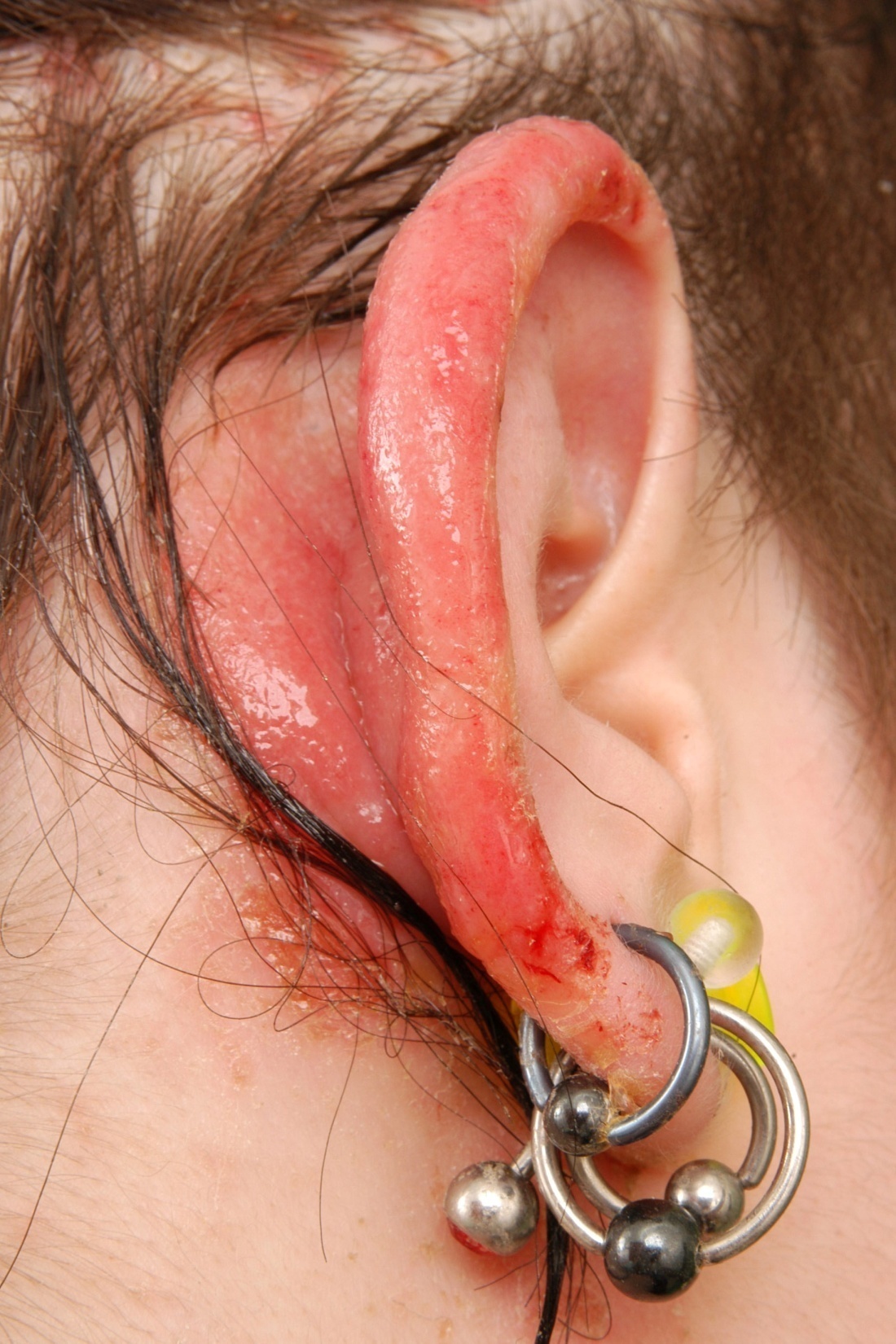 Eczema contactum – kobalt + nikl
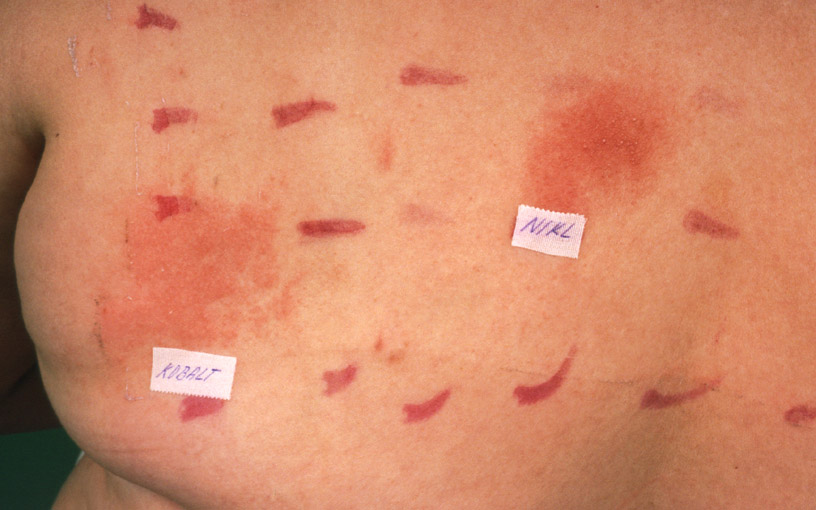 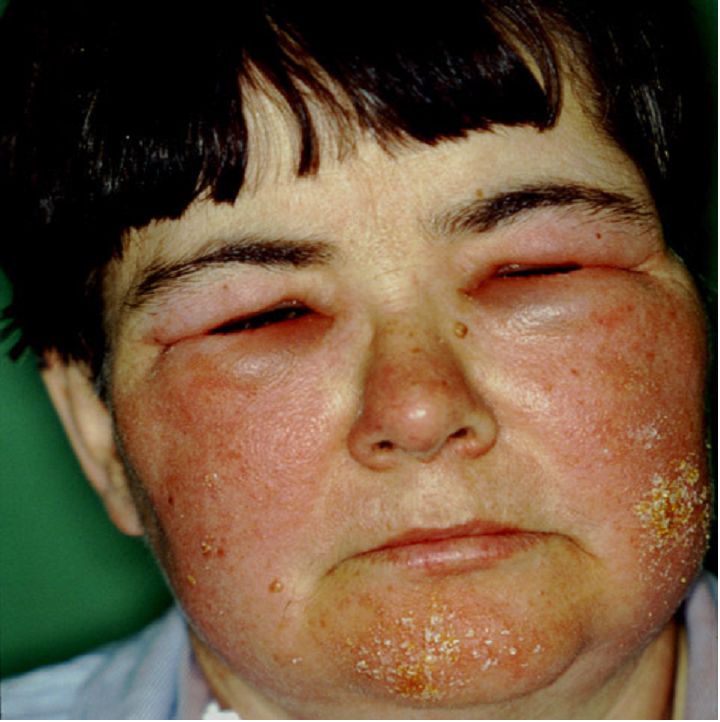 Eczema contactum                      – formaldehyd                   a Quaternium-15                              (kosmetické přípravky)
impetiginizace
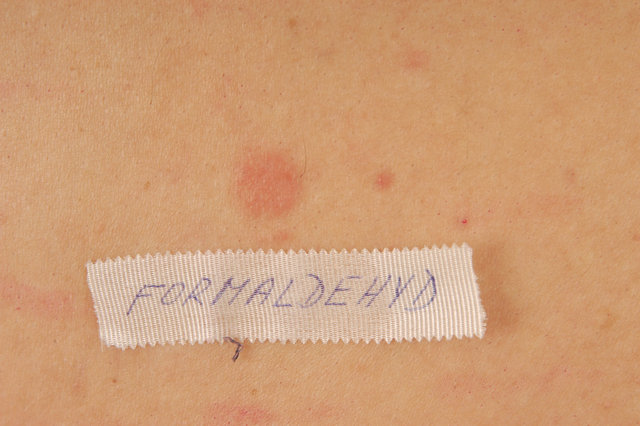 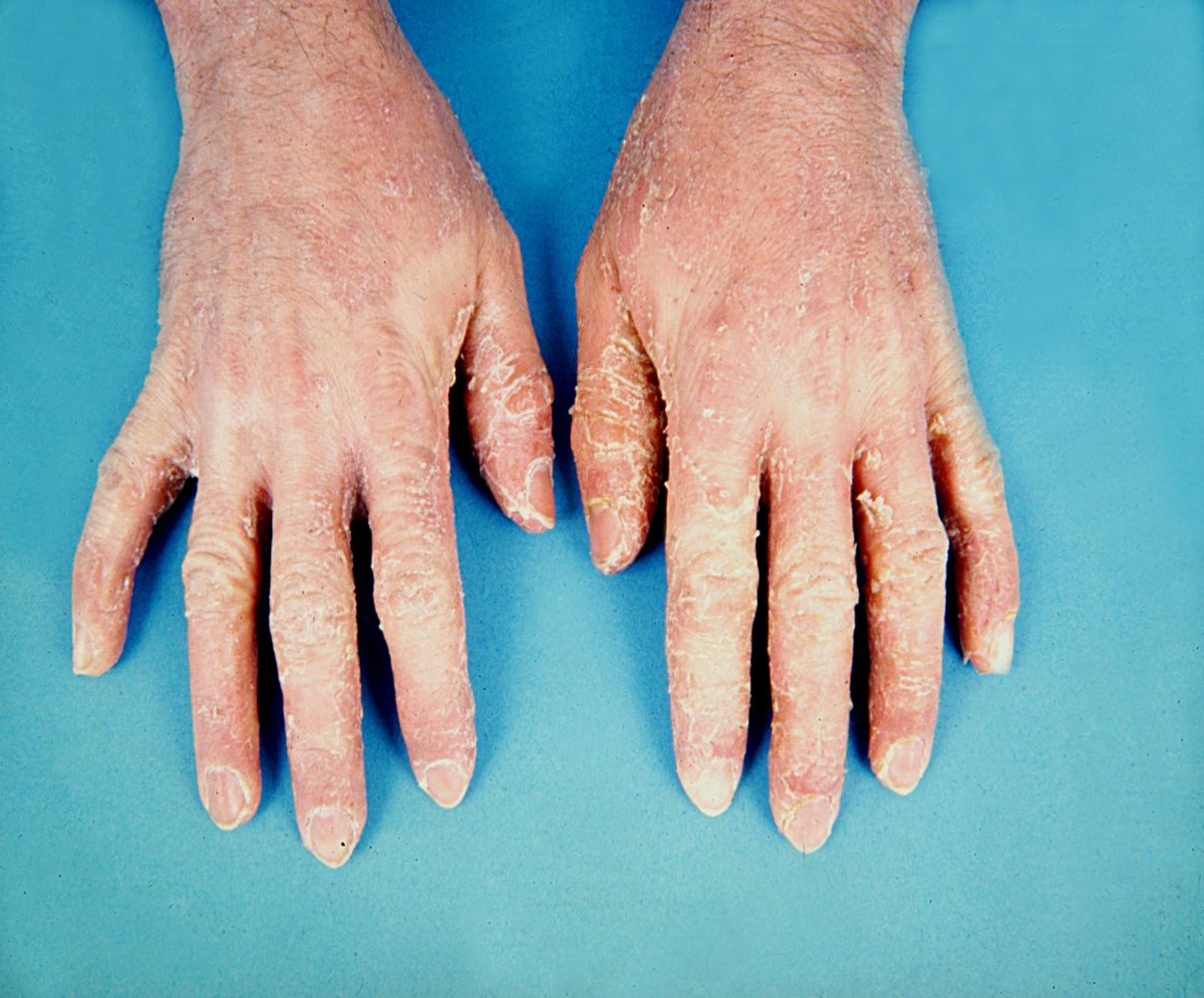 Eczema contactum – guma hadice (antioxidant IPPD) – obráběč kovů           – atopická baze
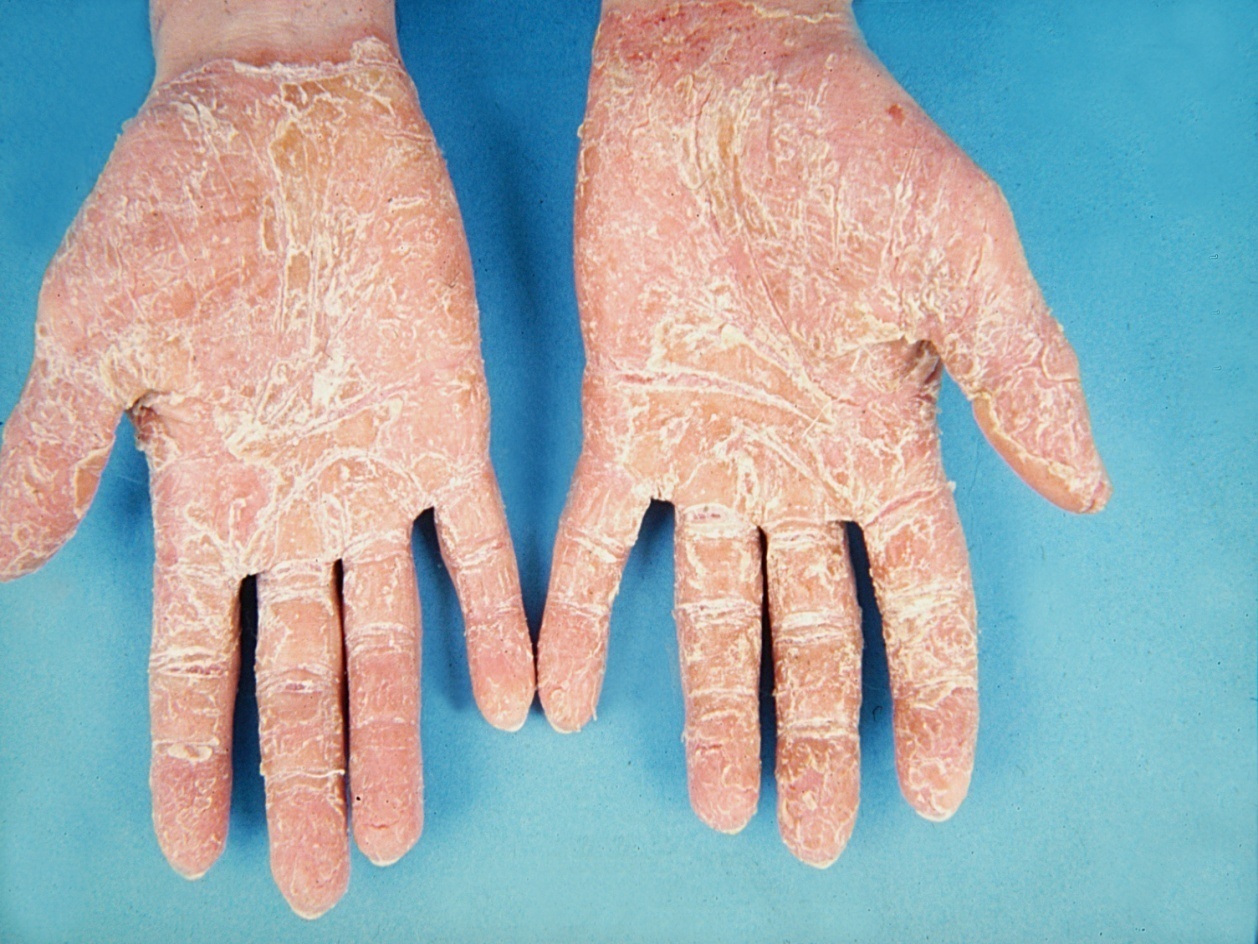 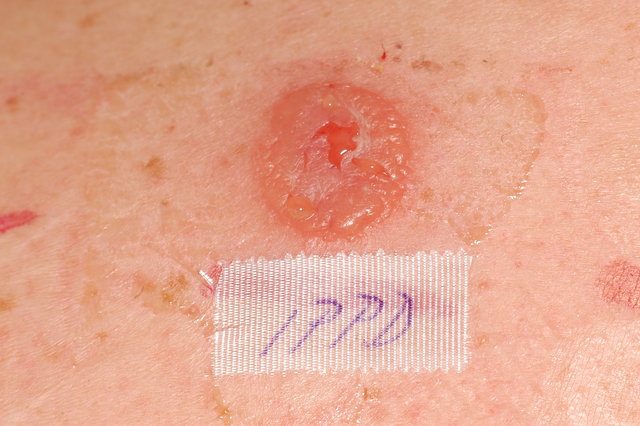 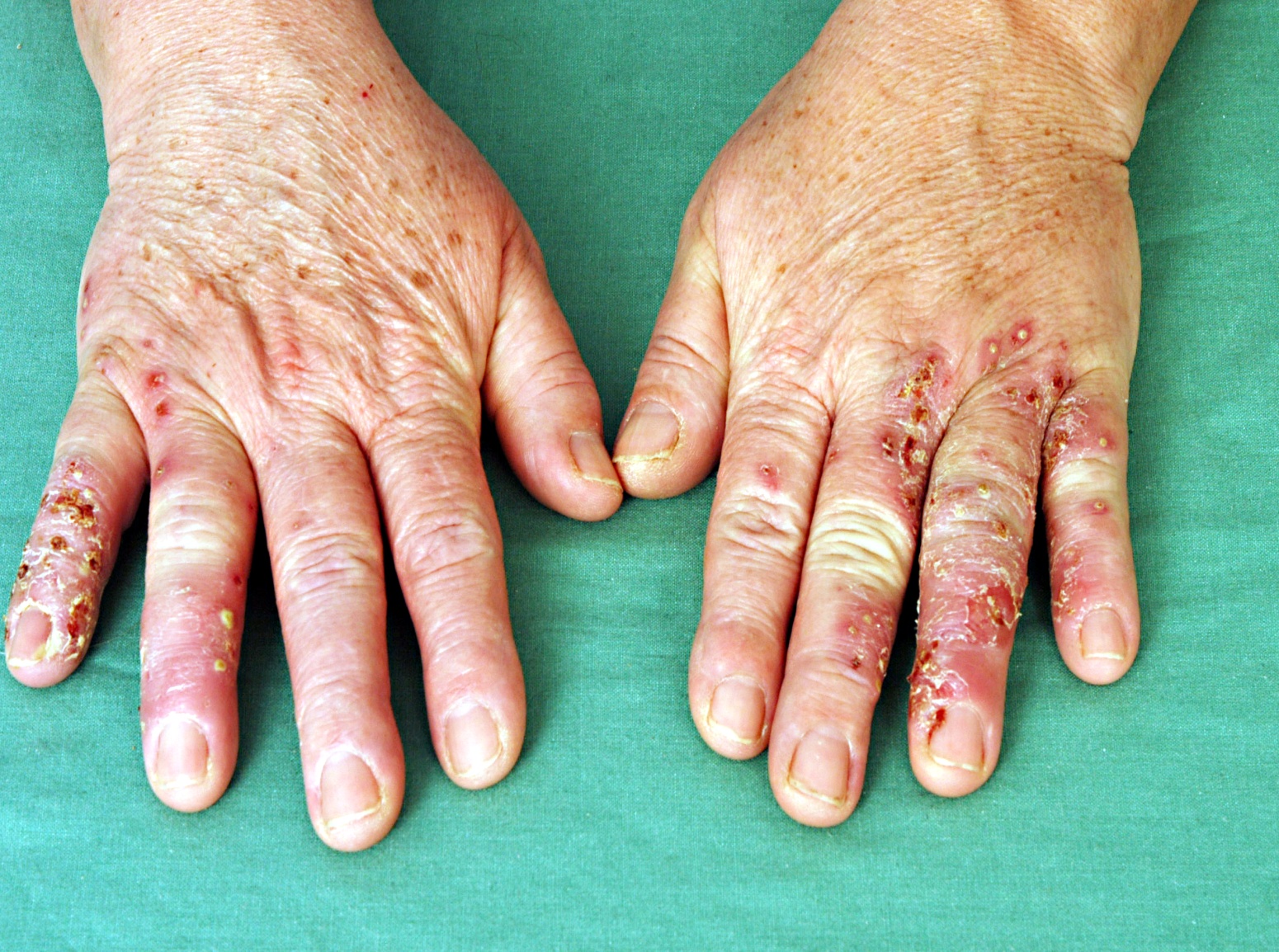 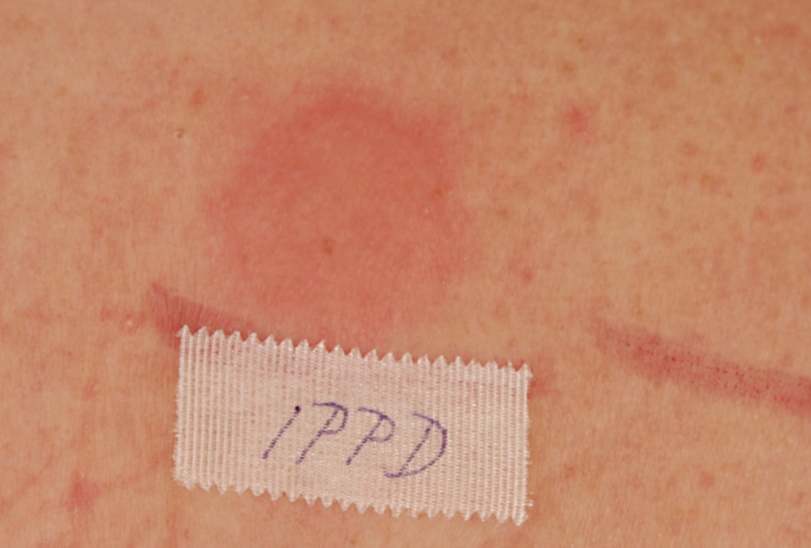 Eczema contactum – guma hadice (antioxidant IPPD)                   – obráběč kovů
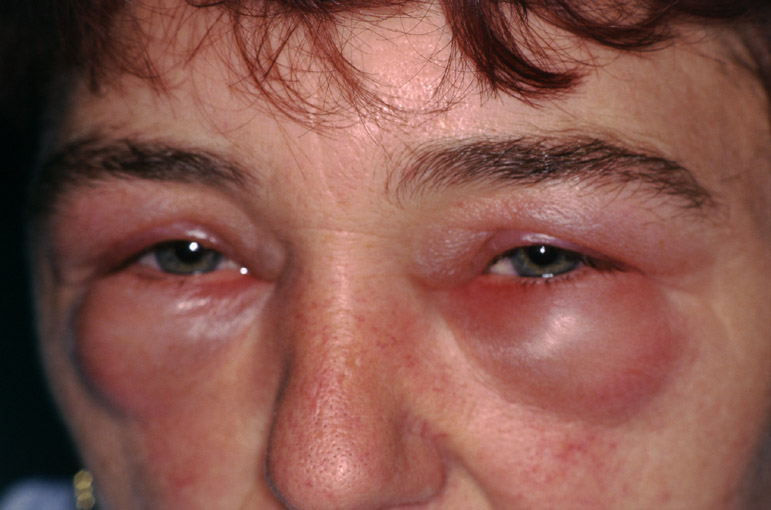 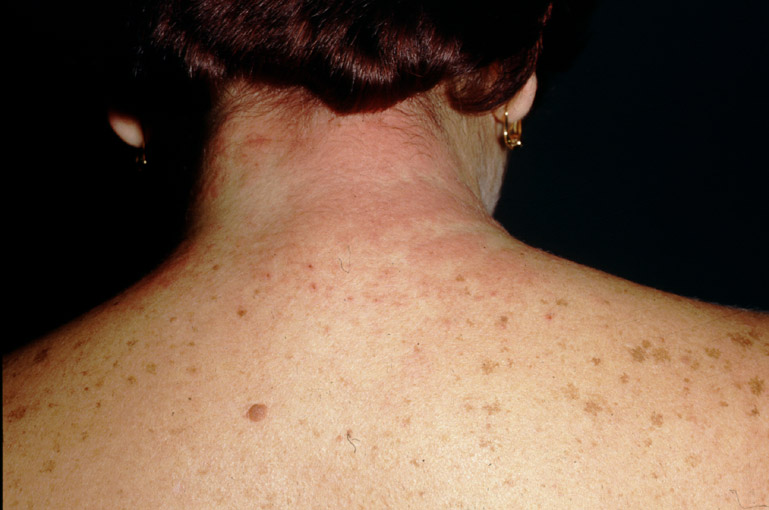 Eczema contactum – PPD – barva na vlasy
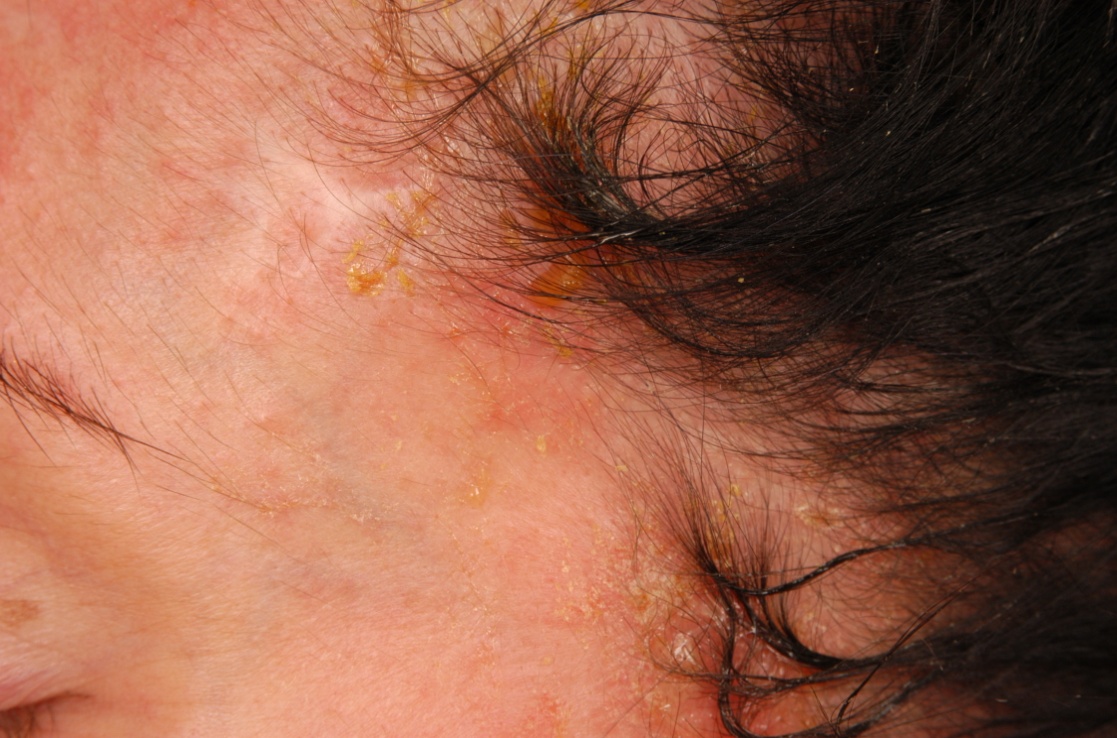 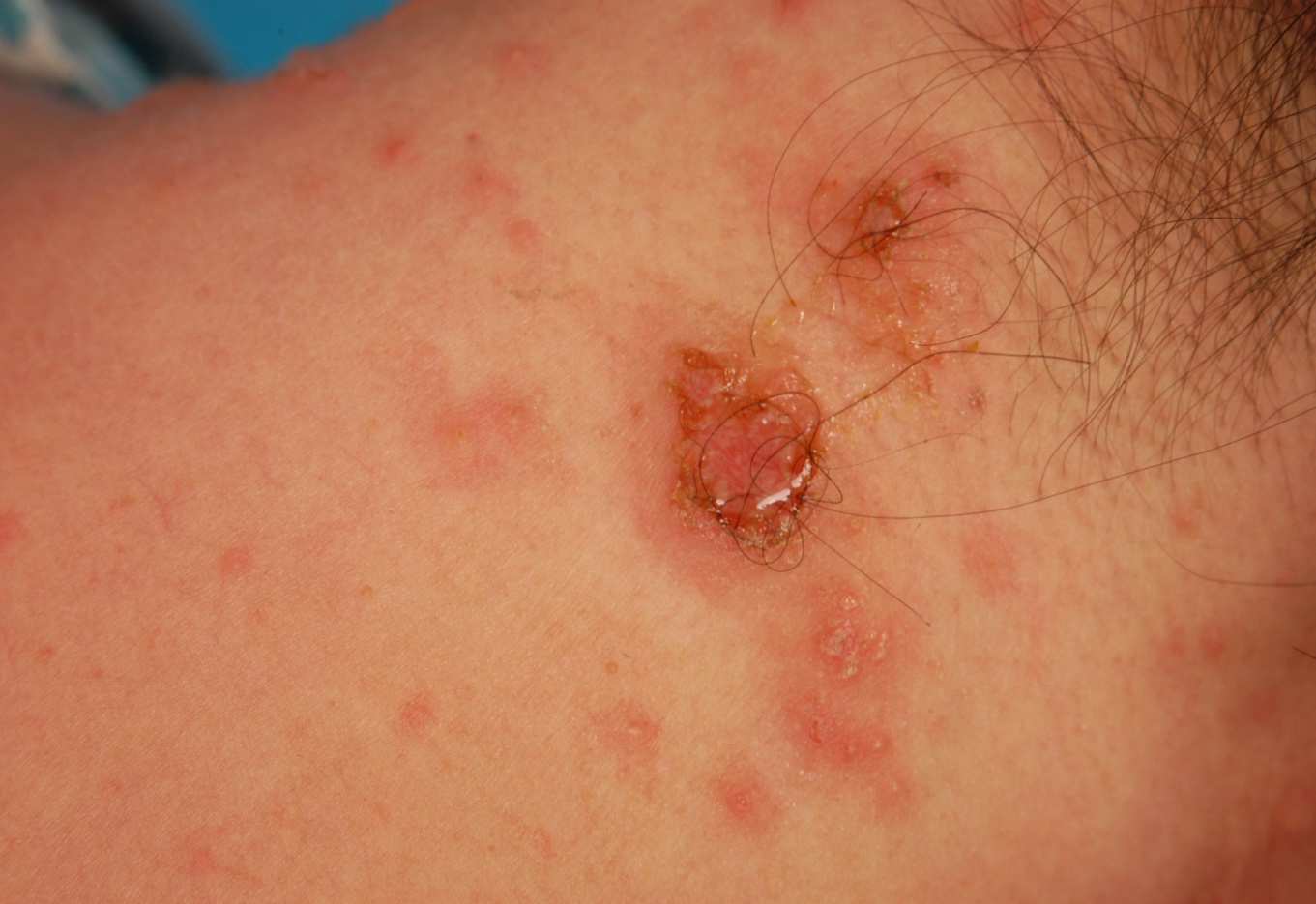 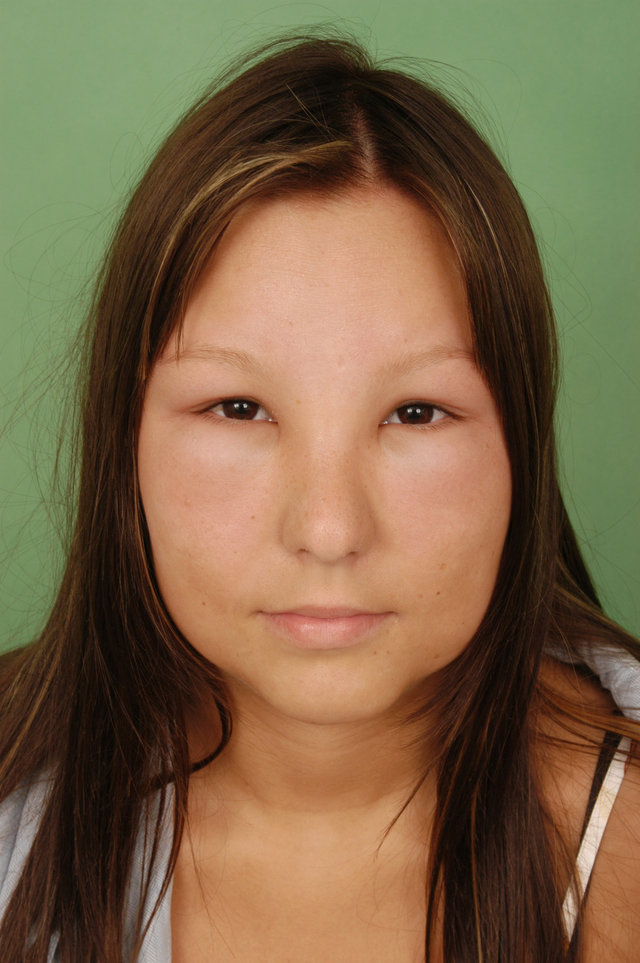 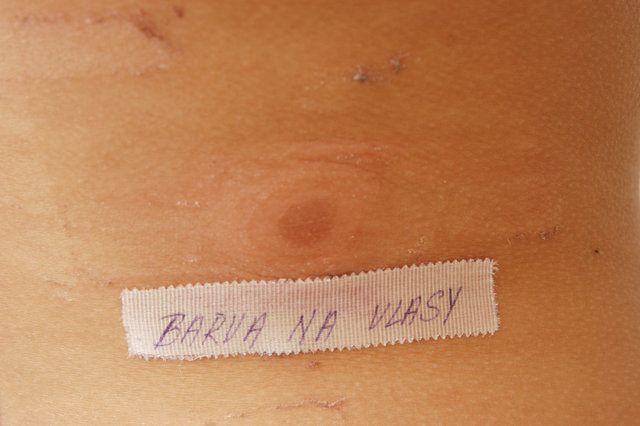 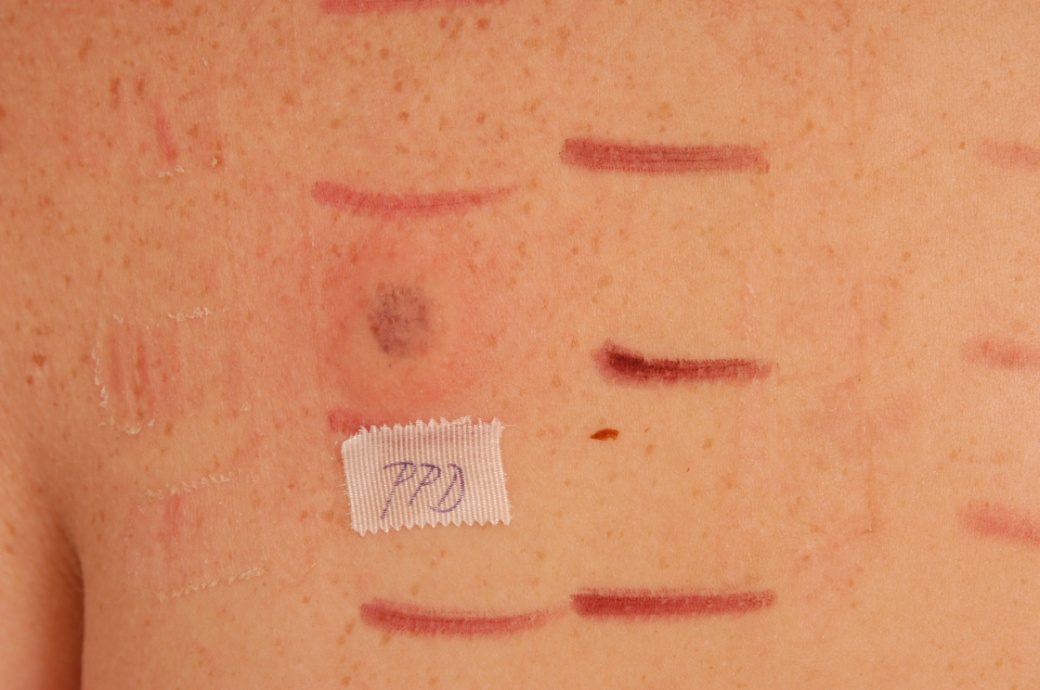 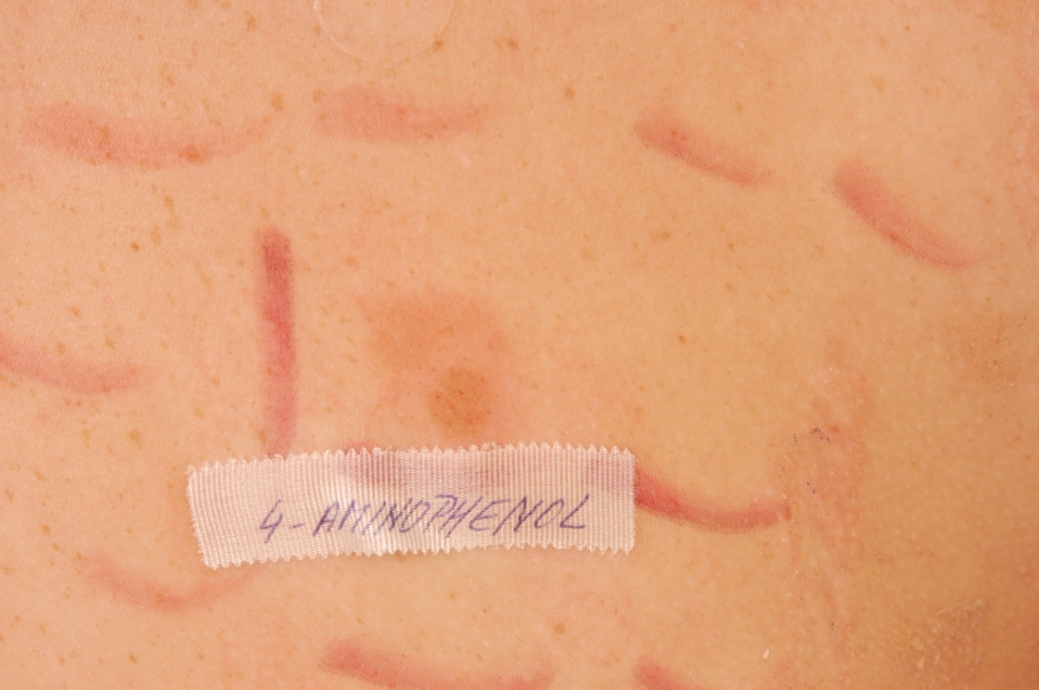 Eczema contactum – PPD, 4-aminofenol – barva na vlasy
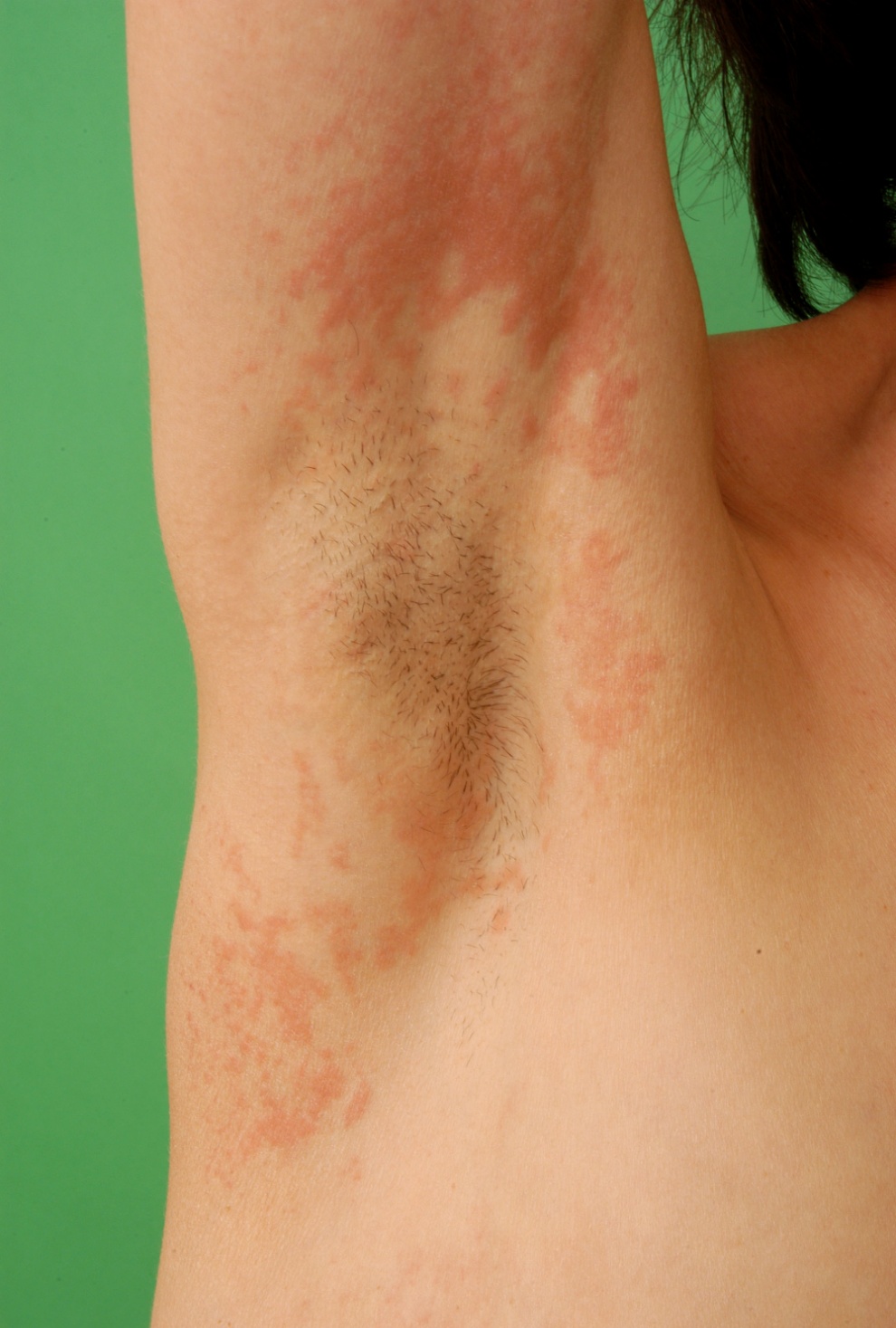 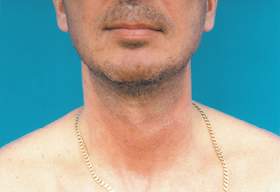 voda po holení
Eczema contactum – fragrance-mix
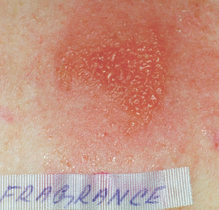 antiperspirant
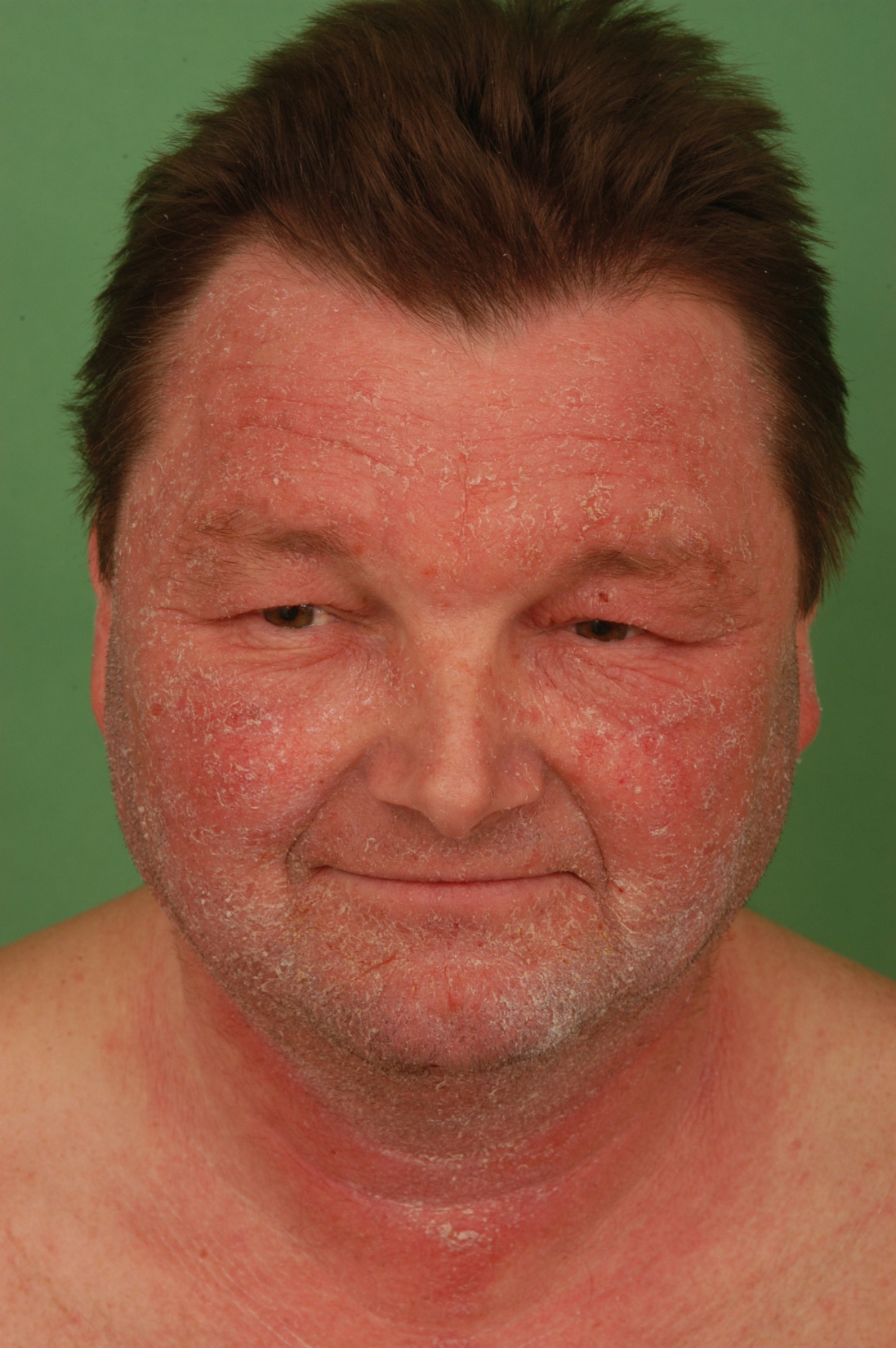 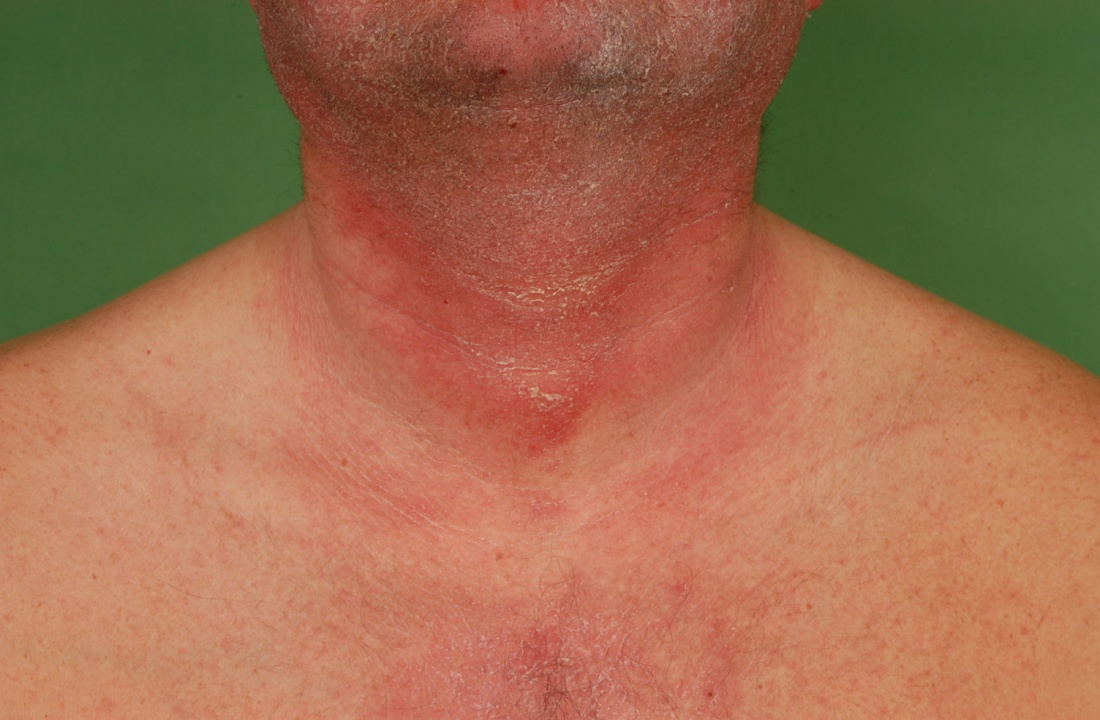 Eczema contactum – fragrance            (voda po holení)
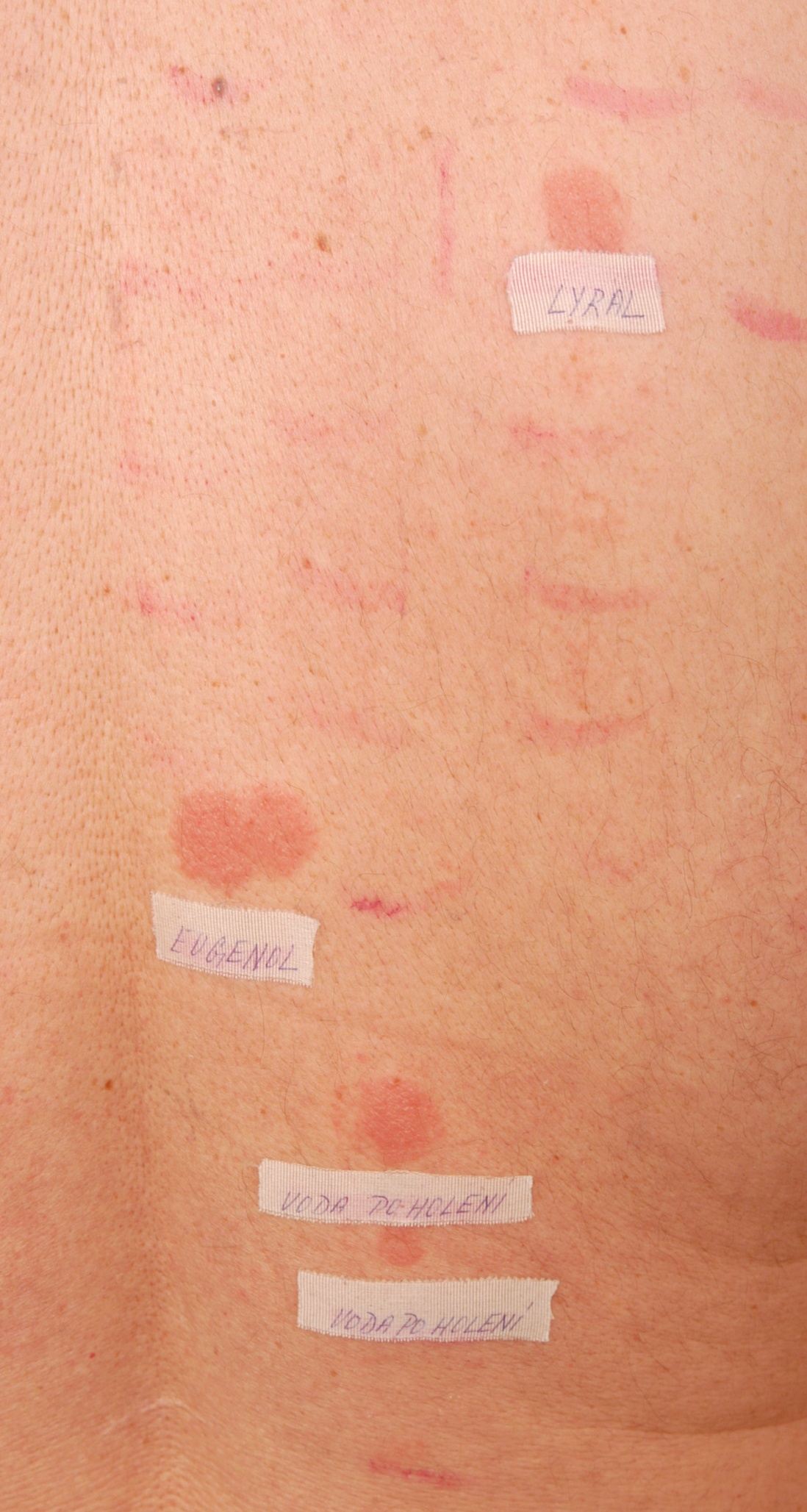 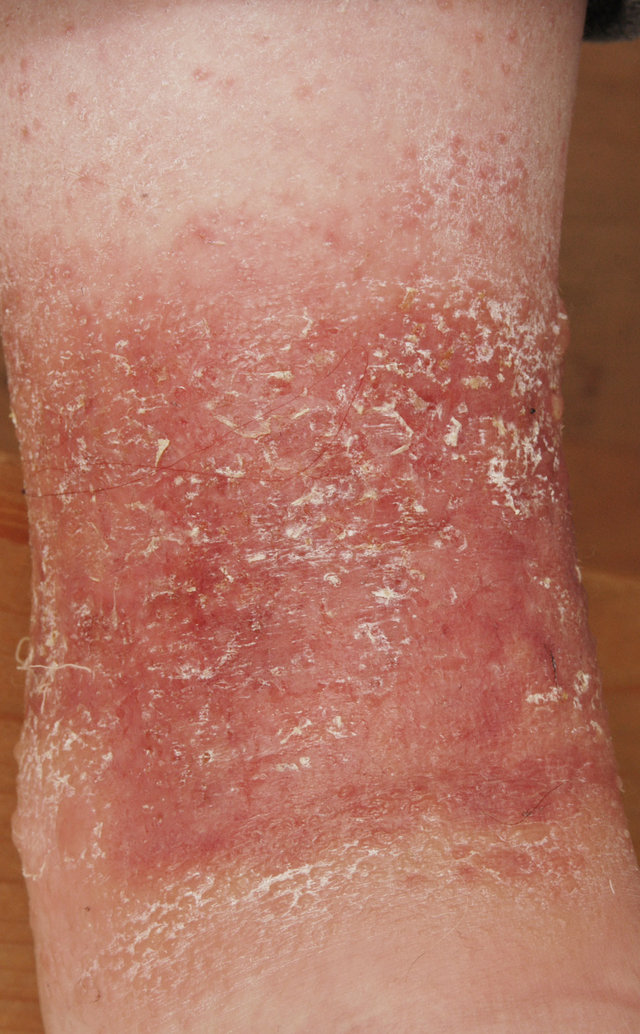 Eczema contactum – peru balzám,         tea tree, levandulový, eukalyptový, rozmarýnový a jalovcový olej, borový              a smrkový extrakt, fragrance-mix II, kalafuna, limonen, alkoholes adipis lanae, nikl (přípravky lidového léčitelství, přípravky farmaceutické, přezka hodinek) – atopická baze
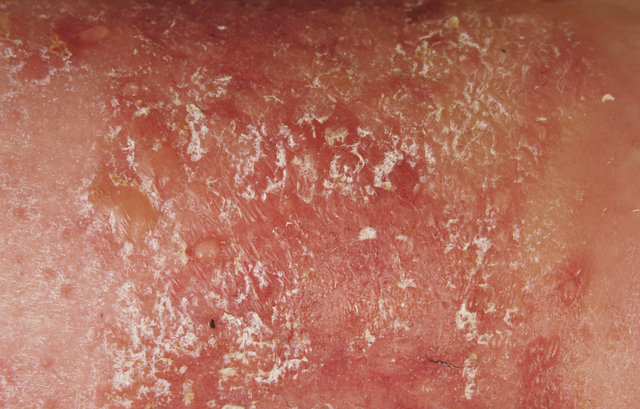 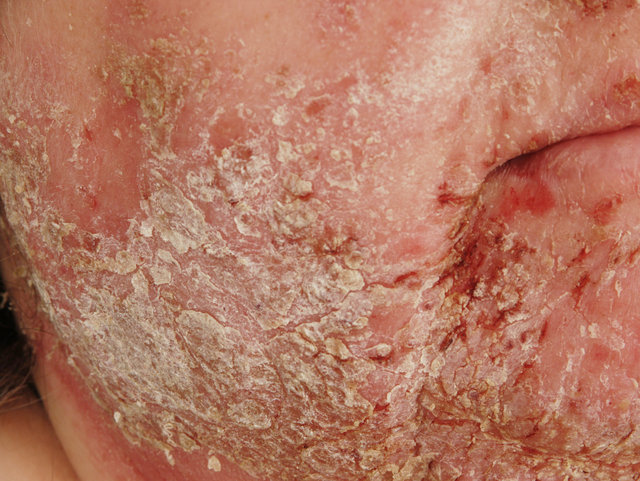 Eczema atopicum et contactum 
–  extr. Chamomillae (farmaceutické a kosmetické přípravky) – impetiginizace
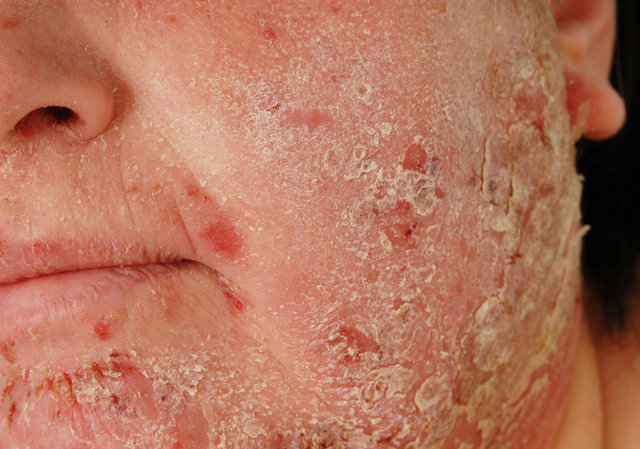 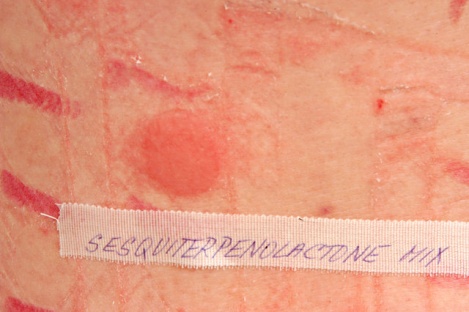 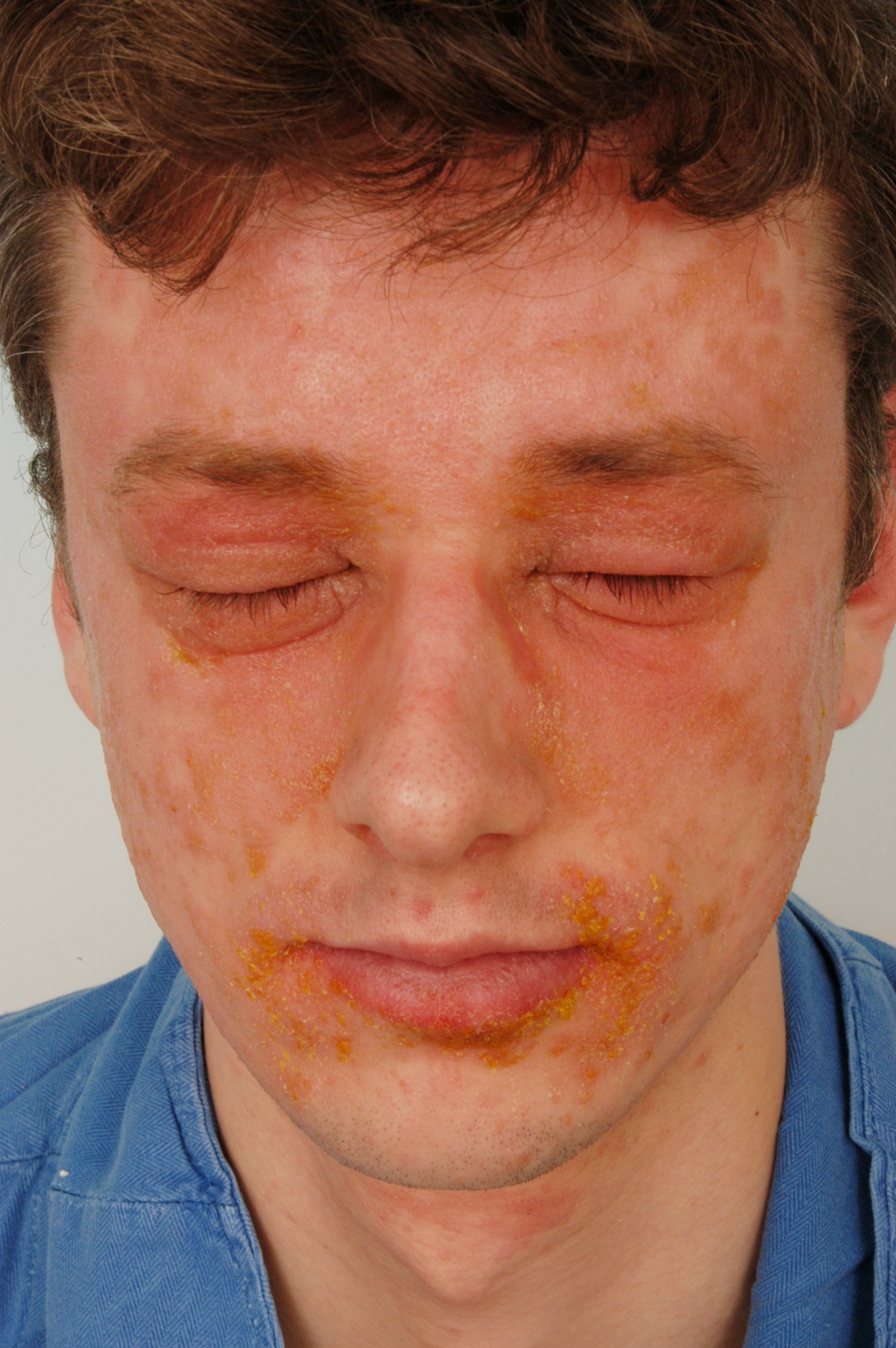 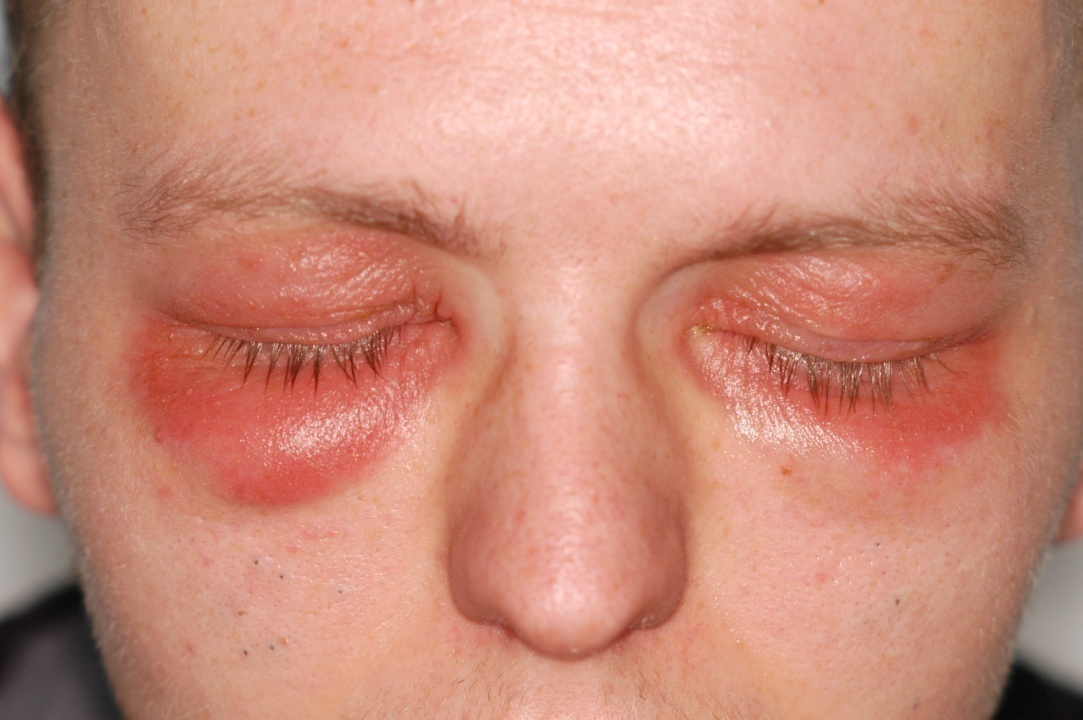 Eczema contactum – extr. Calendulae (přípravky lidového léčitelství)
Eczema atopicum impetiginisatum
Eczema contactum – měsíčková mast
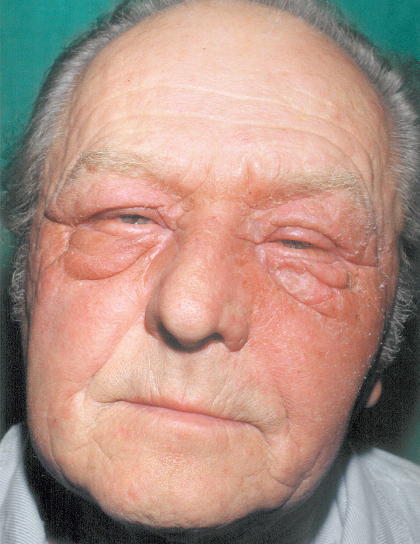 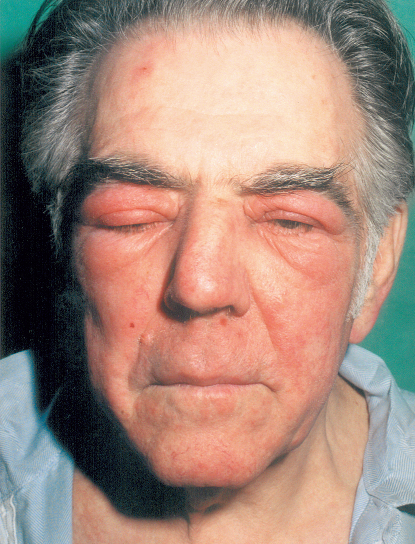 Eczema contactum – heřmánek, propolis, formaldehyd, alcoholes adipis lanae, clioquinol (dermatologická externa, přípravky lidového léčitelství, kosmetické přípravky) (základní dg – chronická venózní insuficience – ulcus cruris)
Eczema contactum – chryzantéma, arnika, heřmánek, alcoholes adipis lanae, neomycin, Peru balzám, propolis (rostliny, dermatologická externa, kosmetické přípravky, přípravky lidového léčitelství)
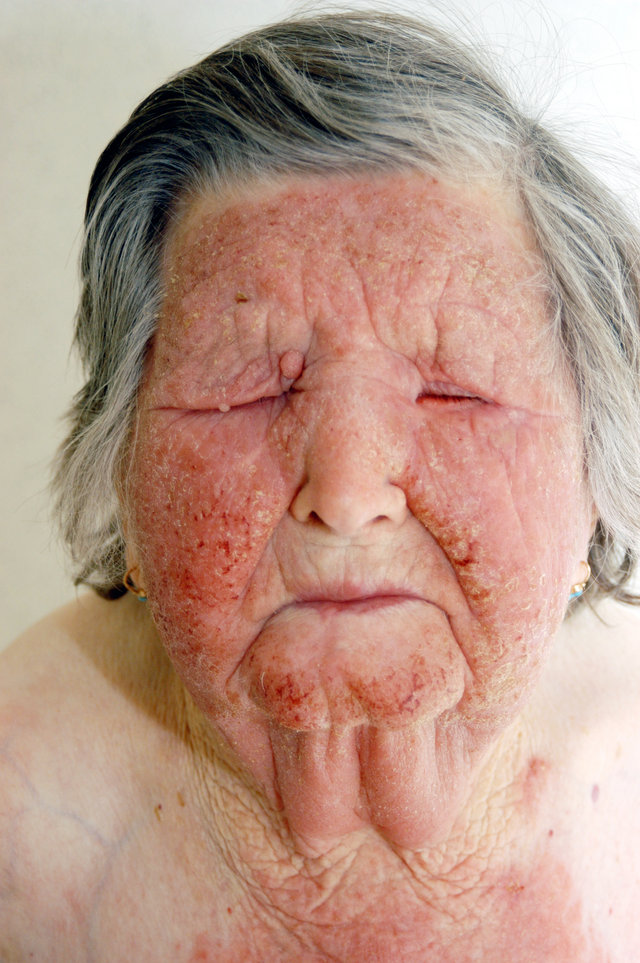 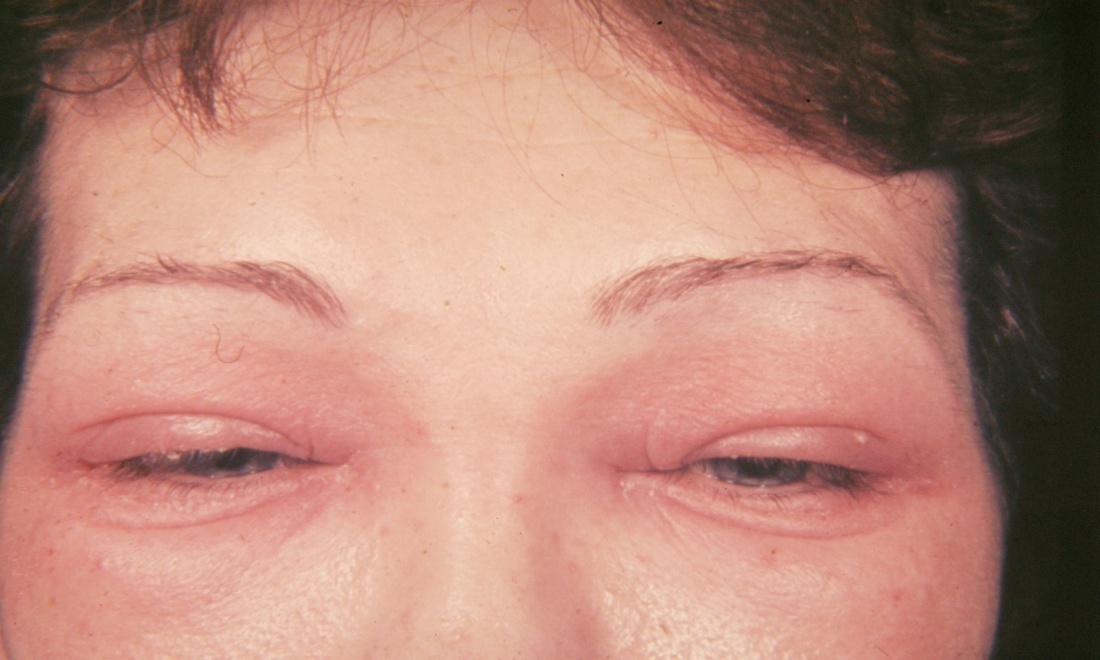 Eczema contactum – neomycin                 (O-Framykoin)
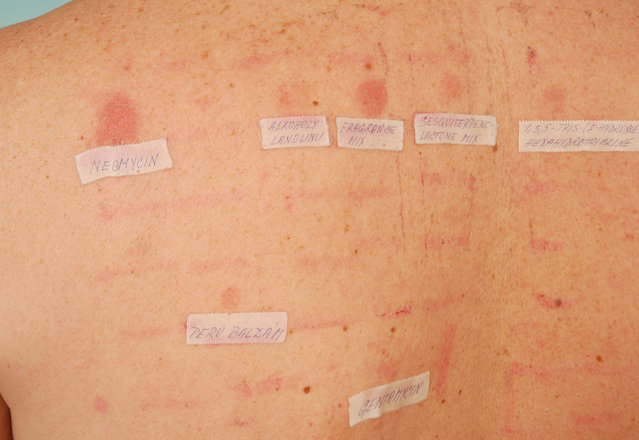 Eczema contactum – neomycin (oční kapky)
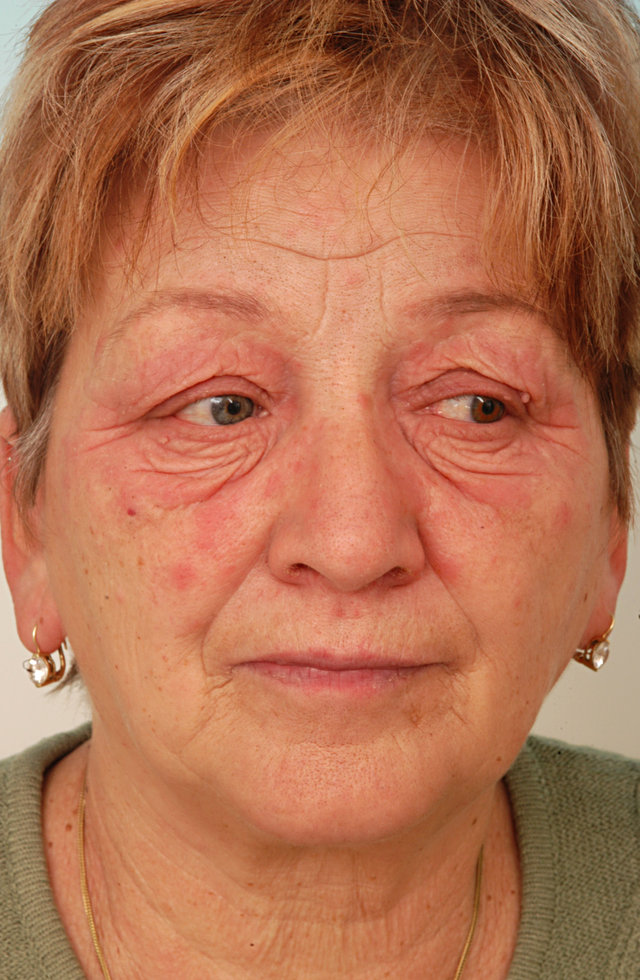 Eczema contactum – kortikosteroidy      – tixokortolpivalát
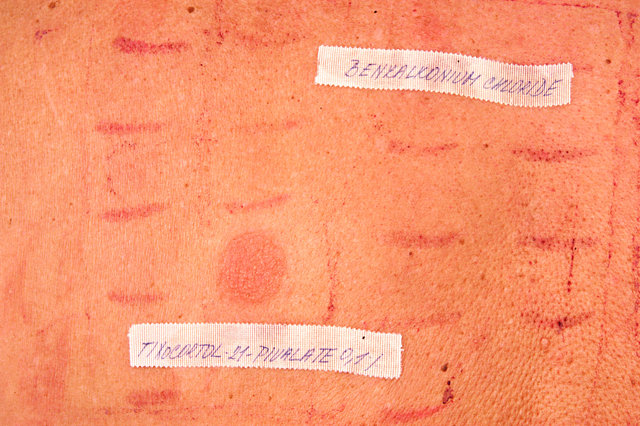 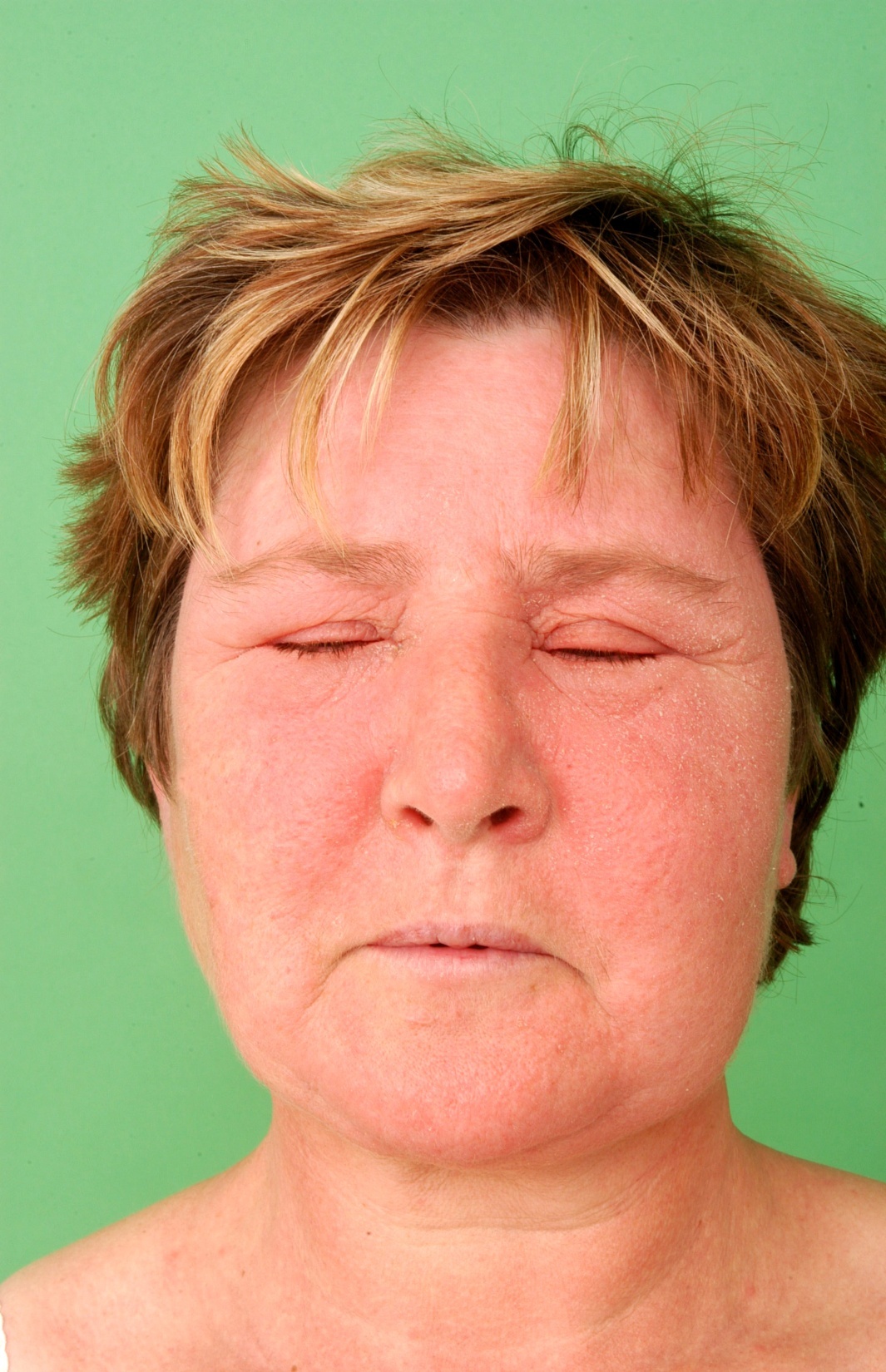 Eczema contactum                          – kortikosteroidy,                           nikl, propylenglykol, propylgalát
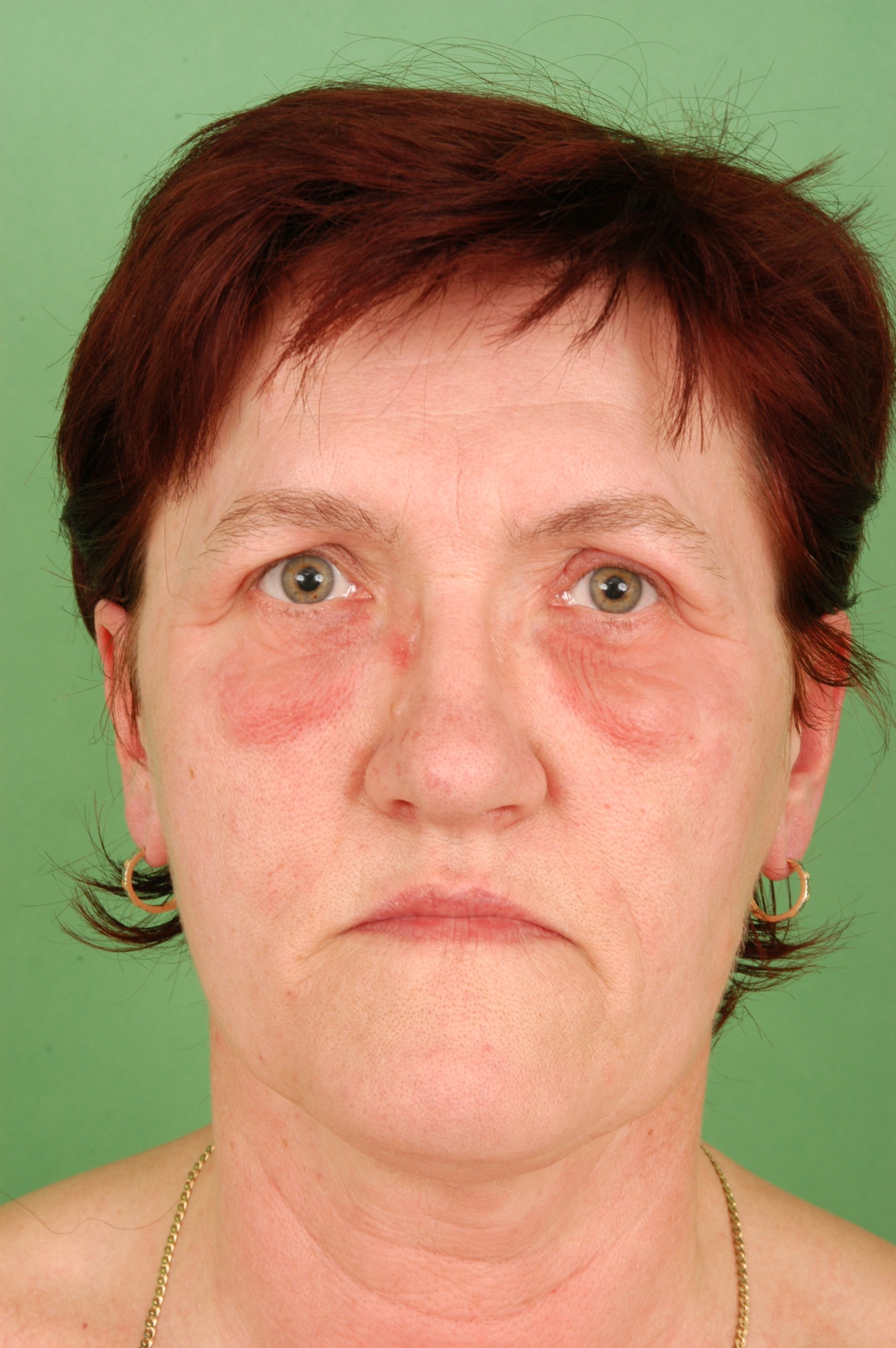 Eczema contactum – parabeny, alcoholes adipis lanae (přípravky farmaceutické)
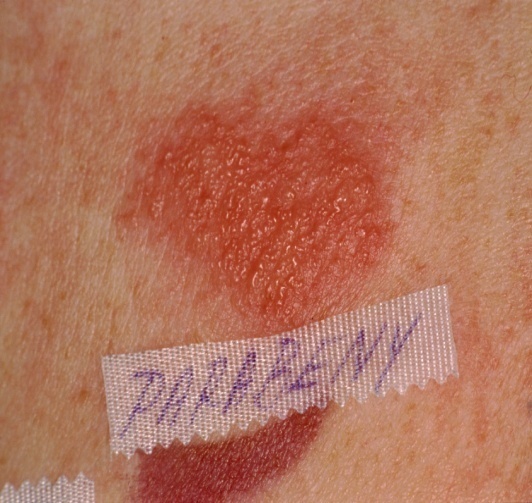 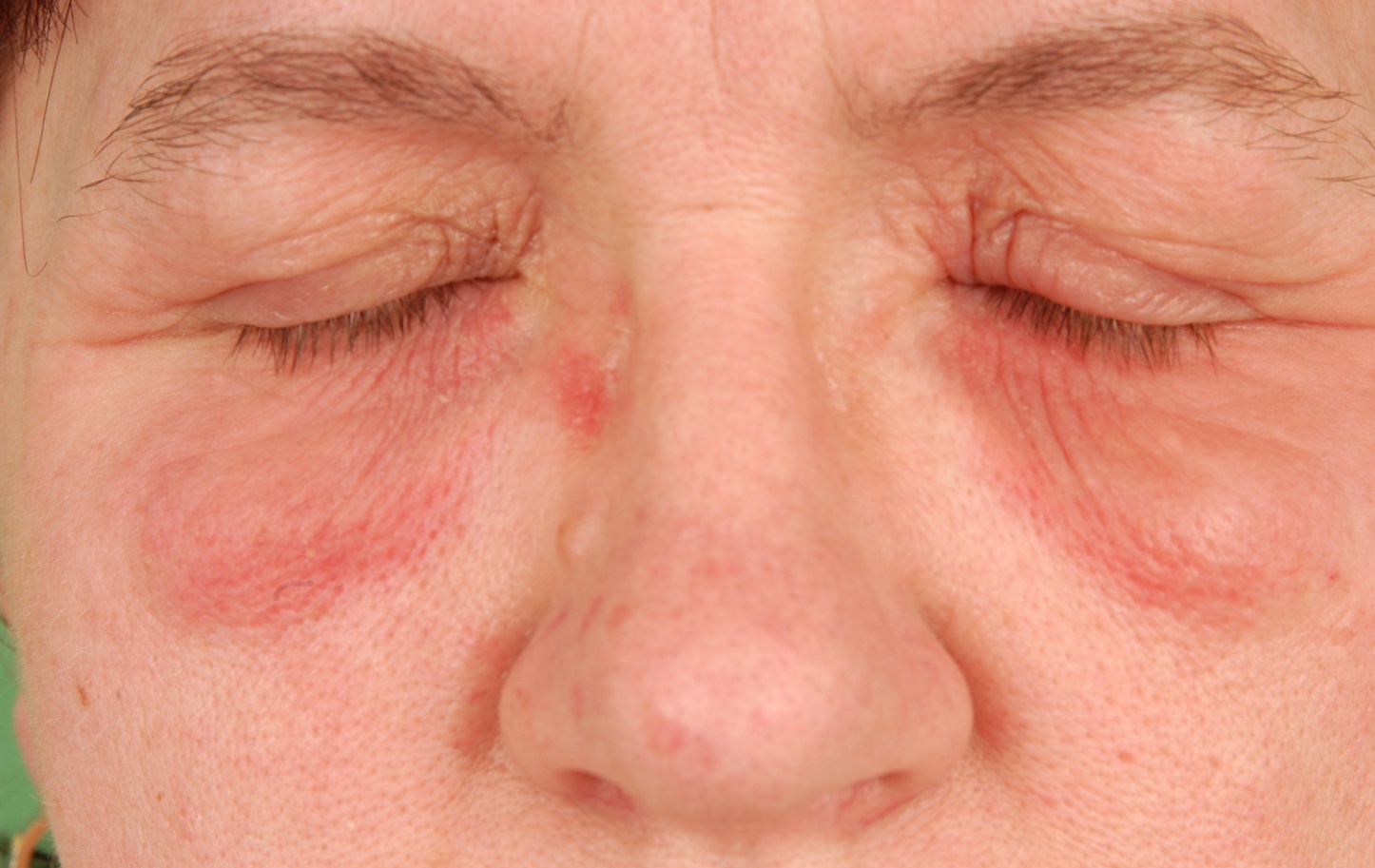 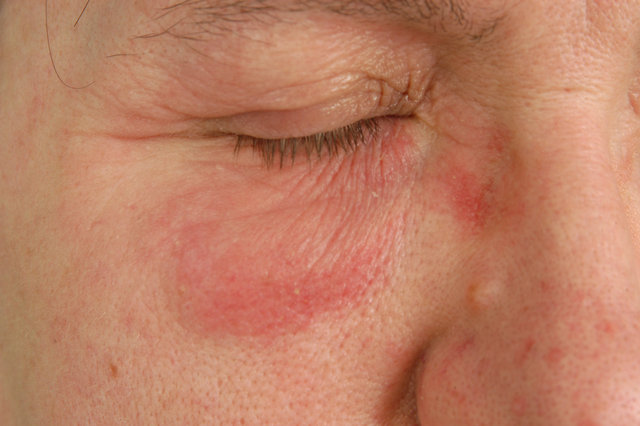 Eczema contactum – parabeny, alcoholes adipis lanae, formaldehyd, kyselina sorbová (kosmetické přípravky) – susp. atopická baze
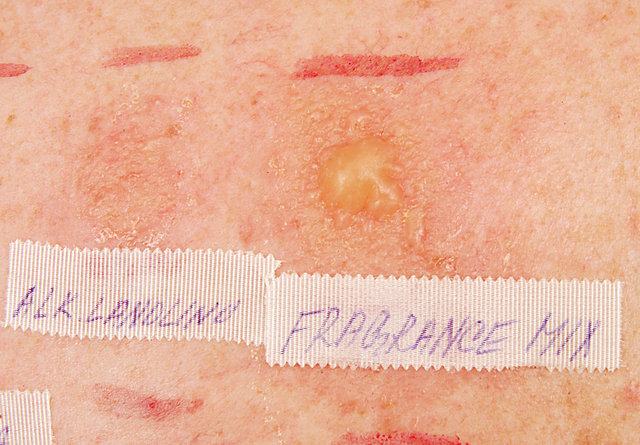 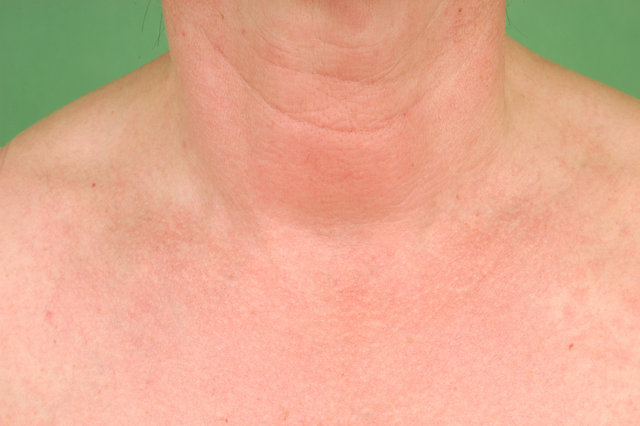 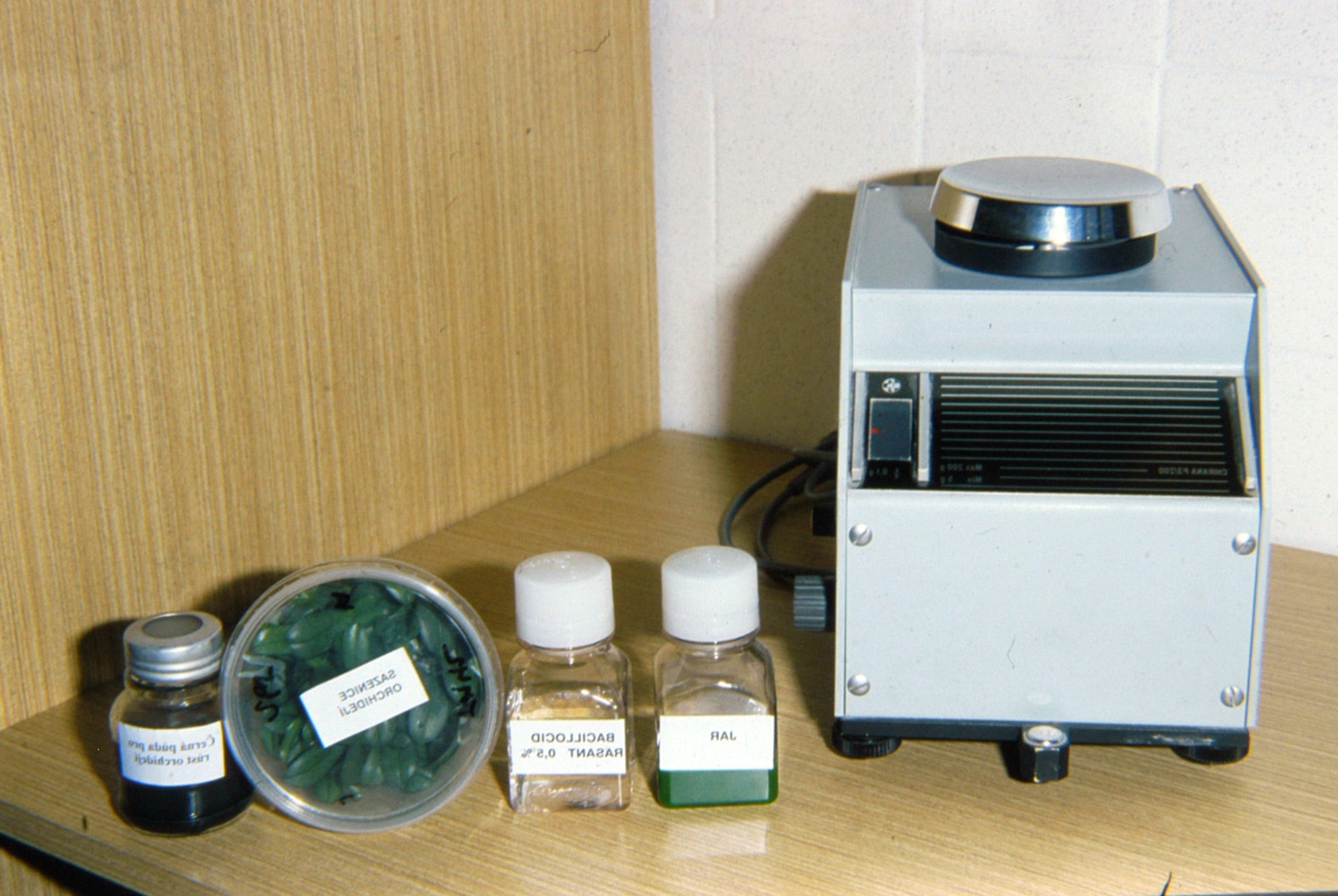 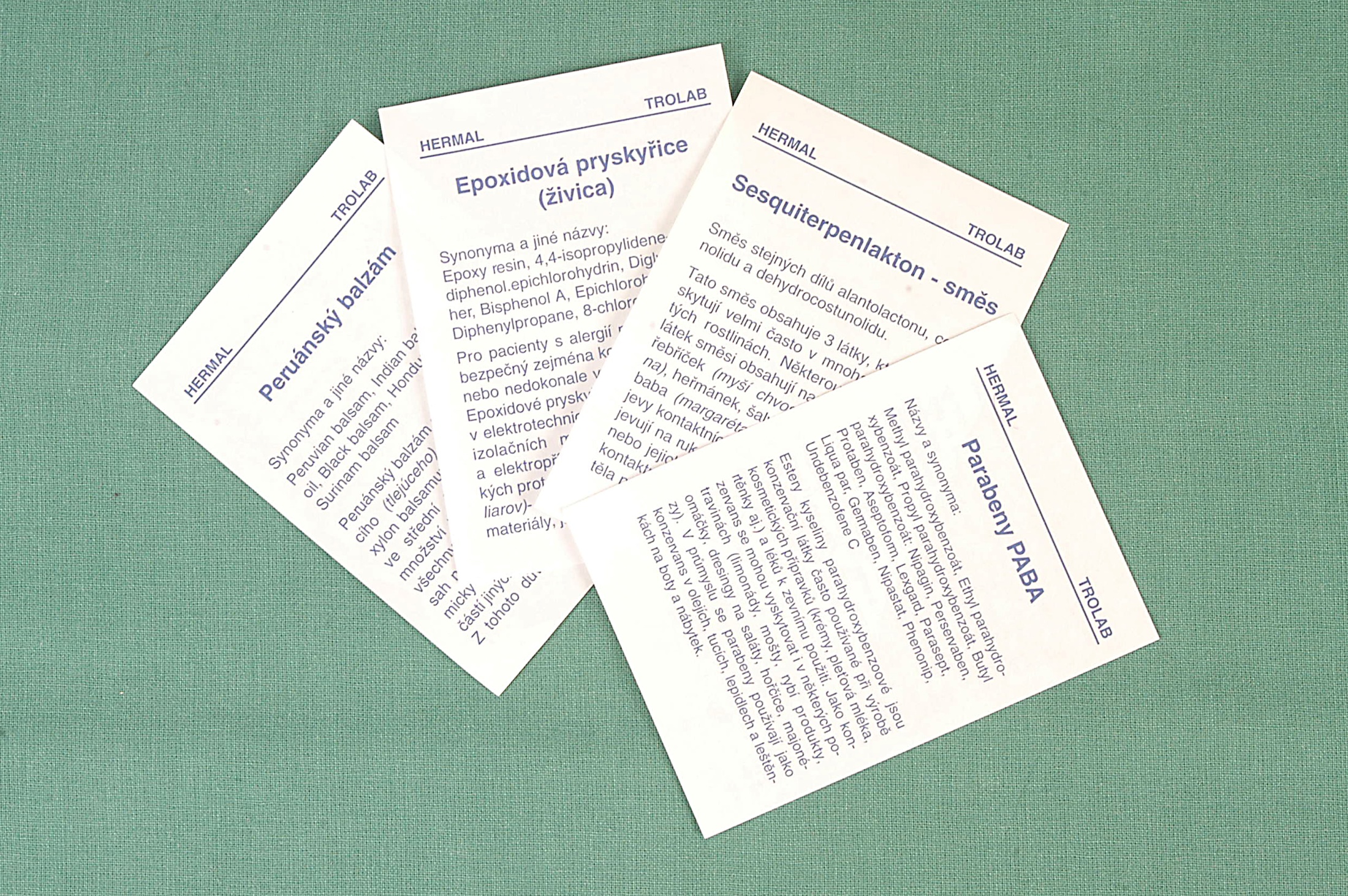 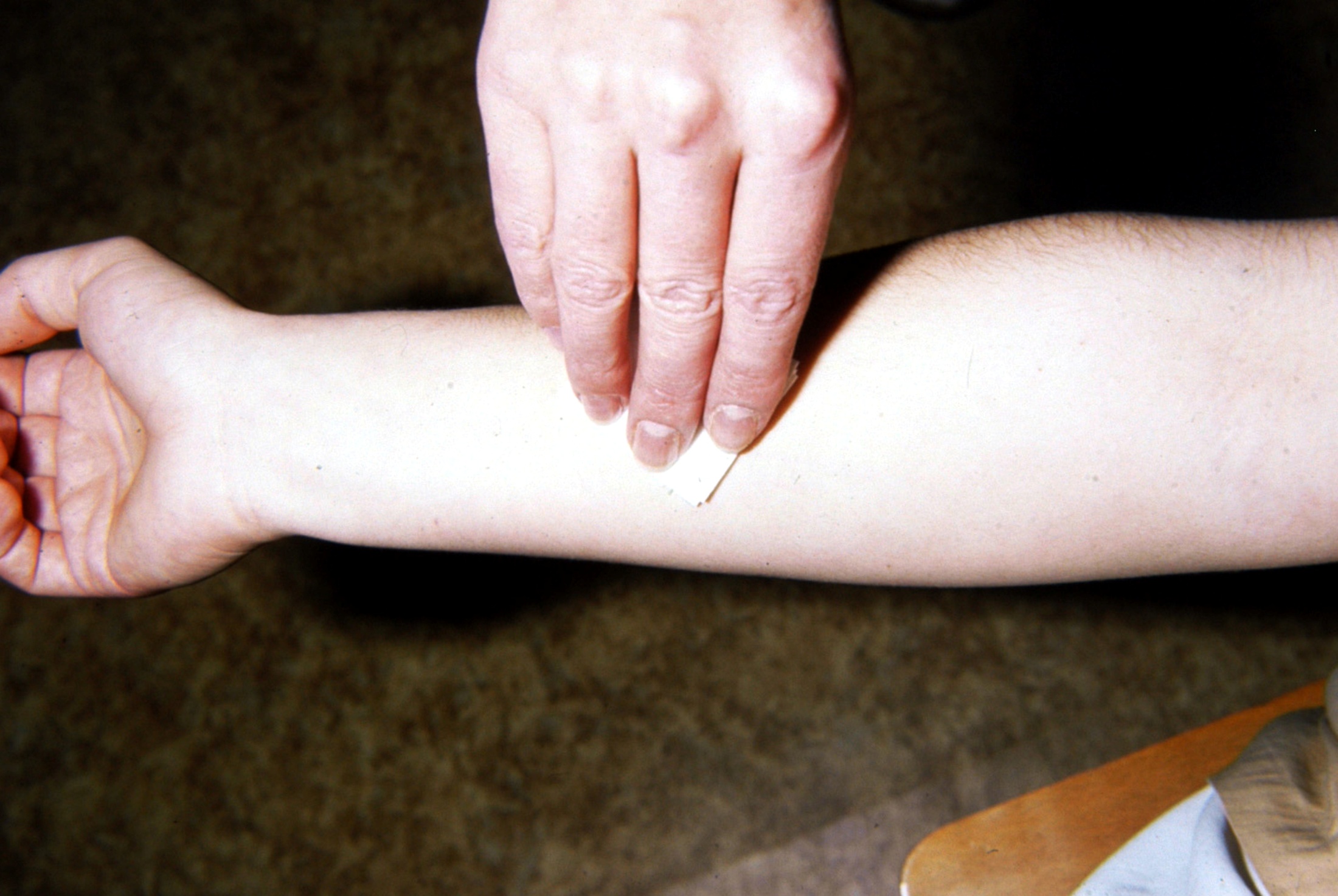 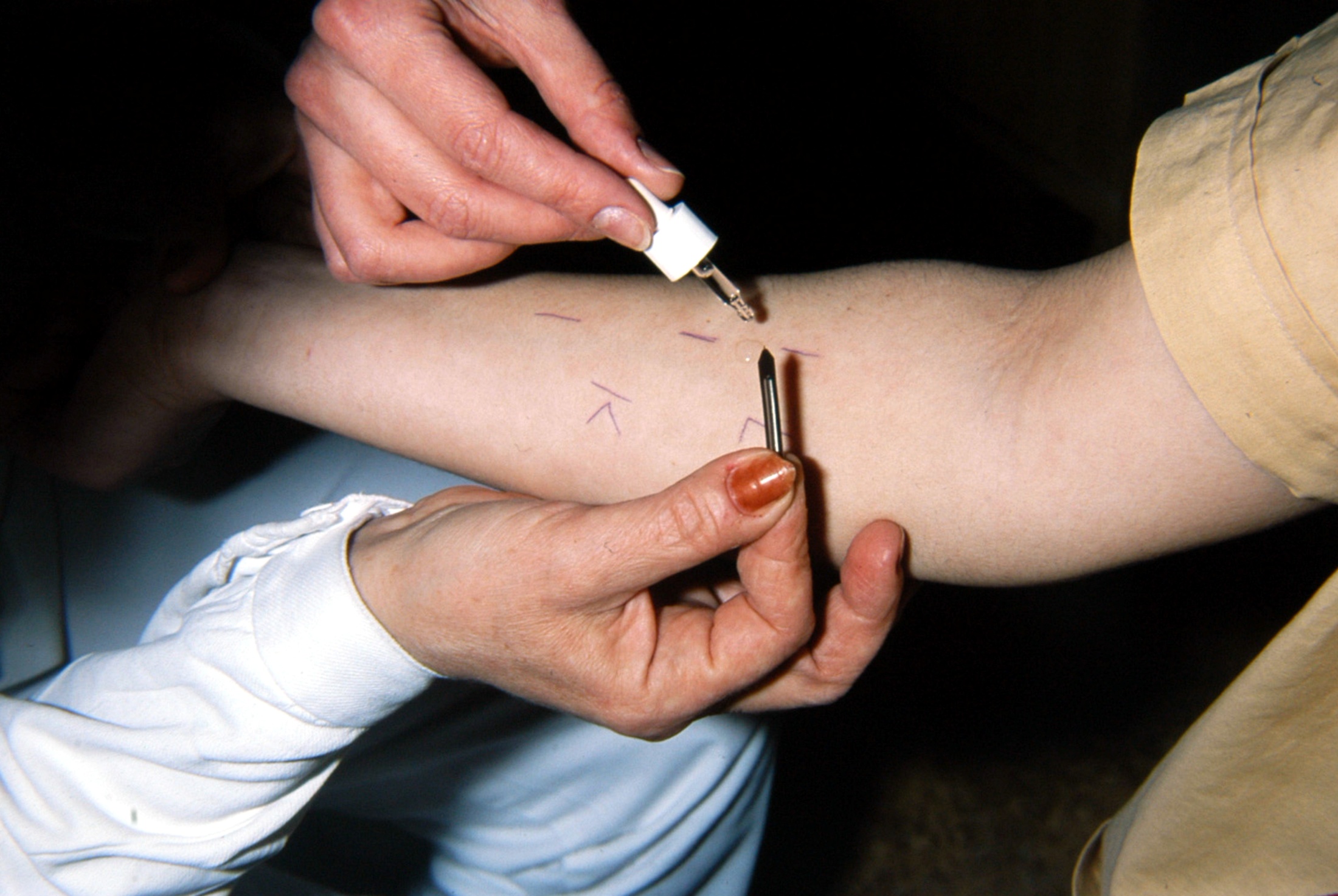 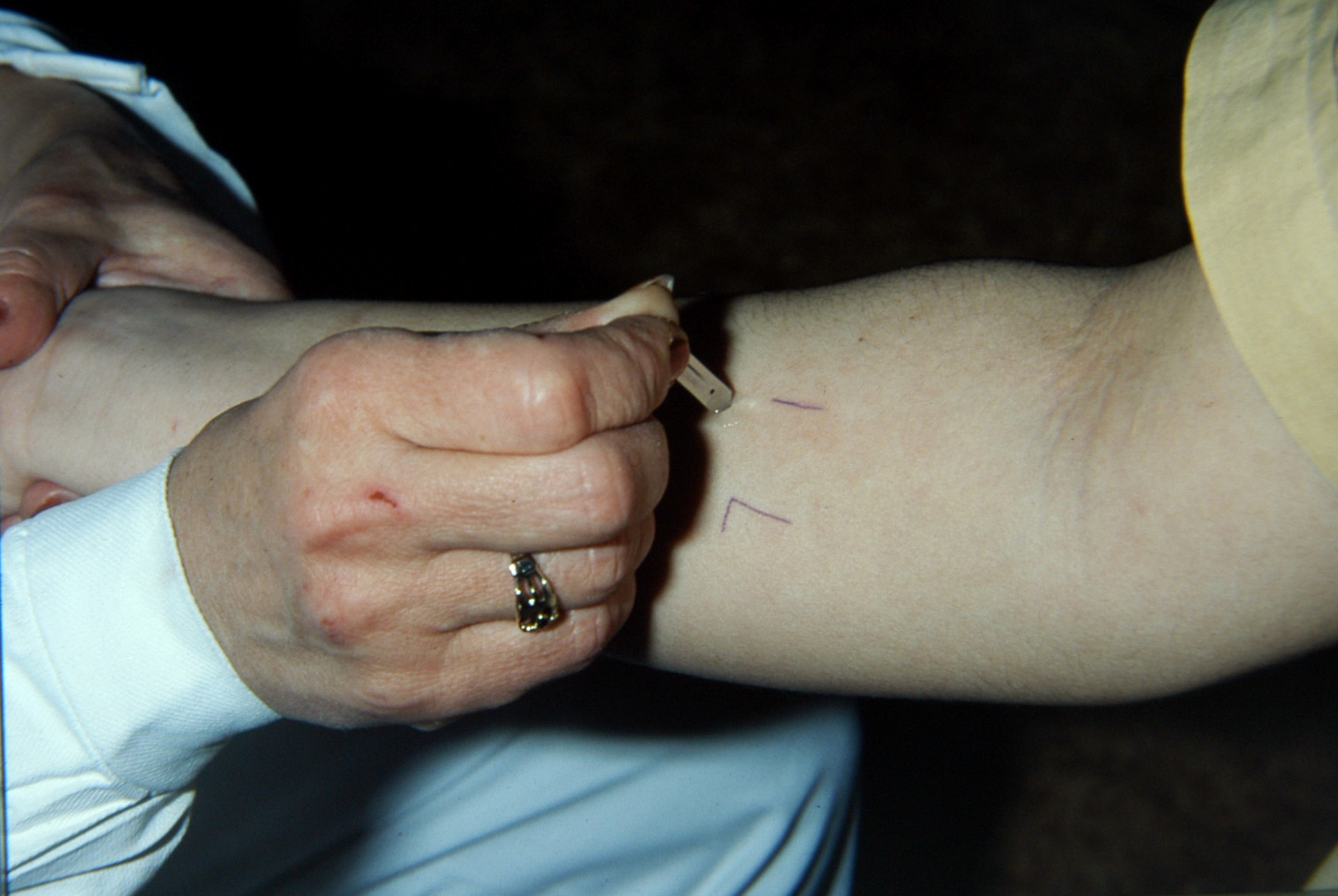 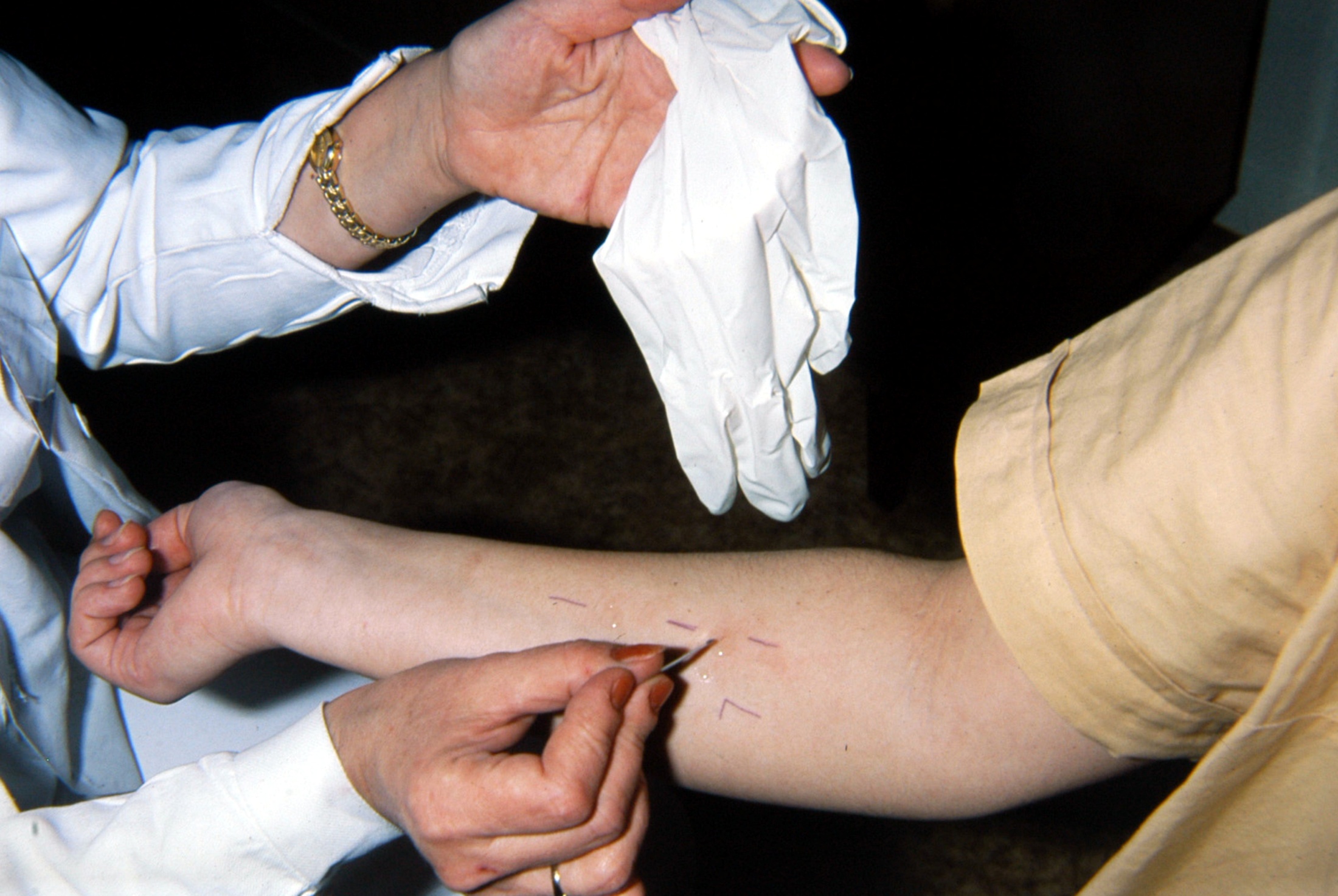 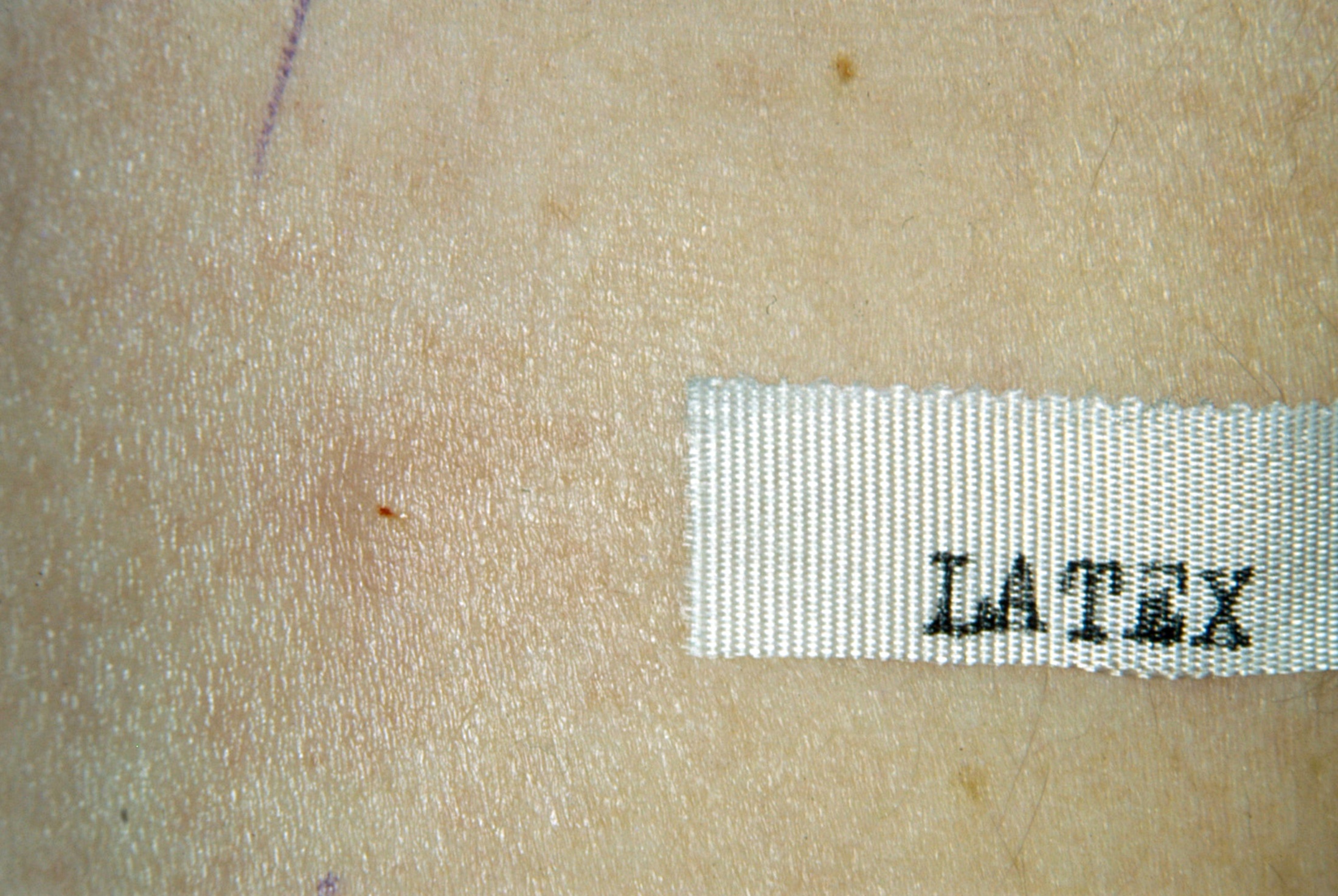 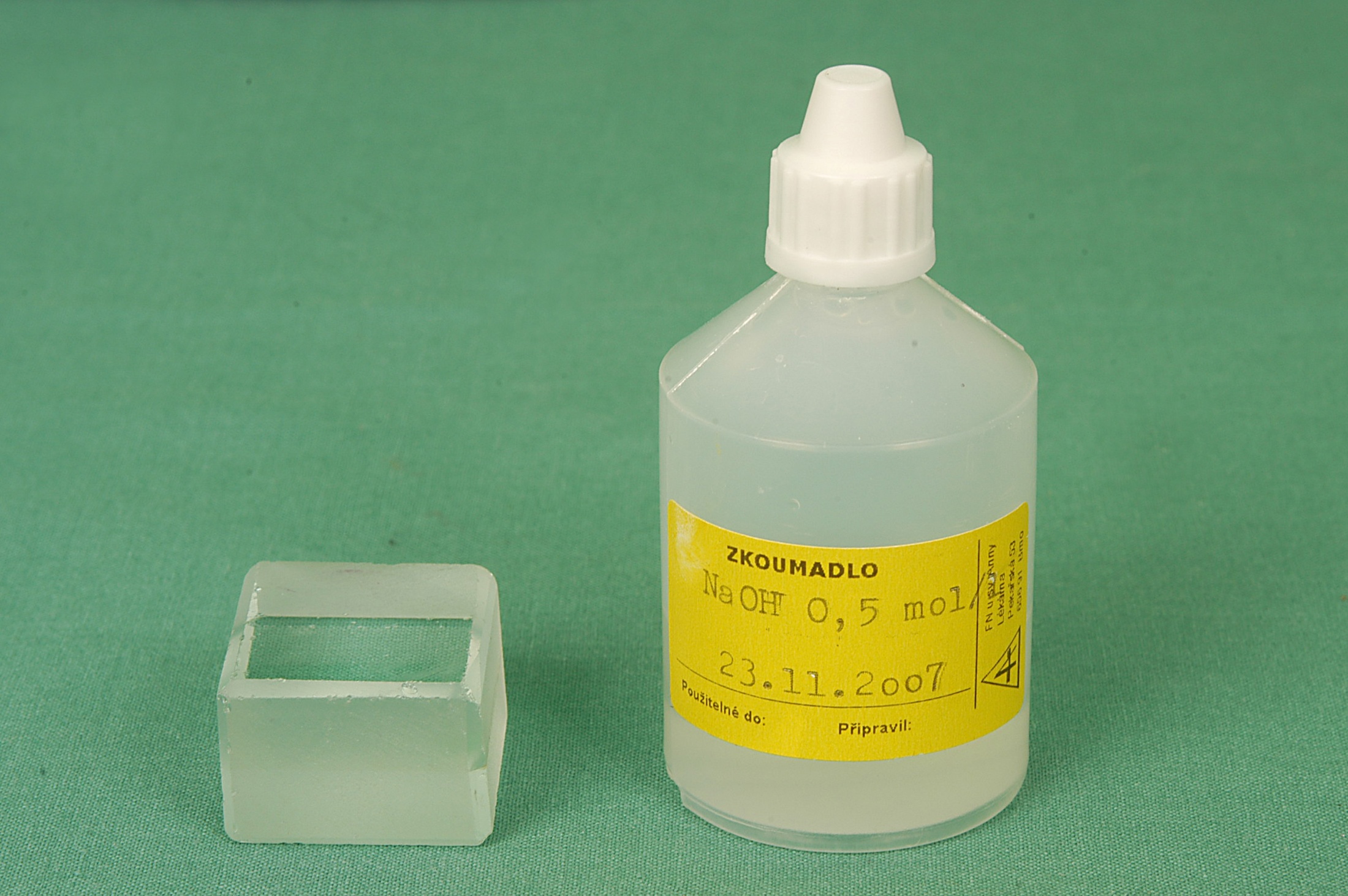 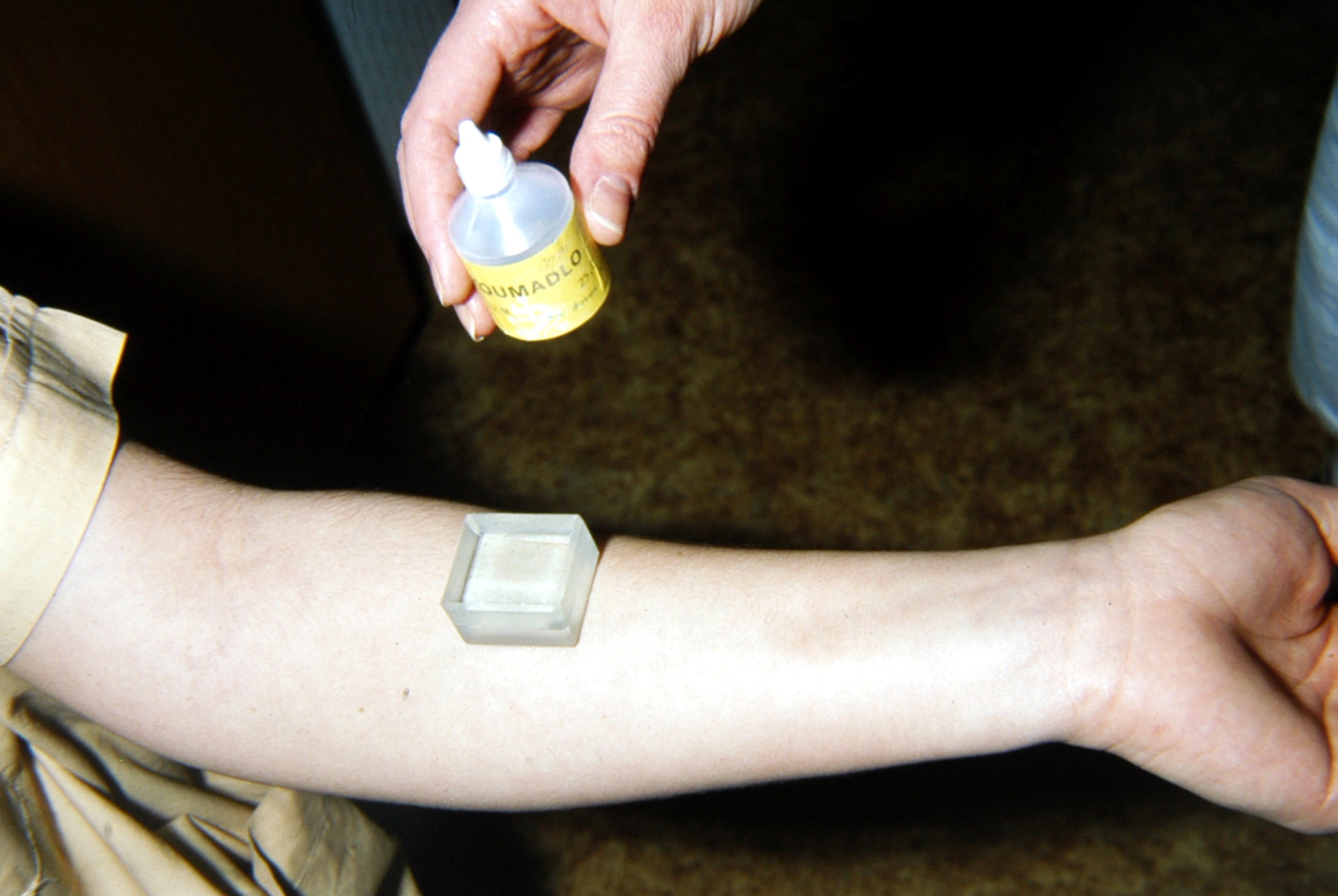 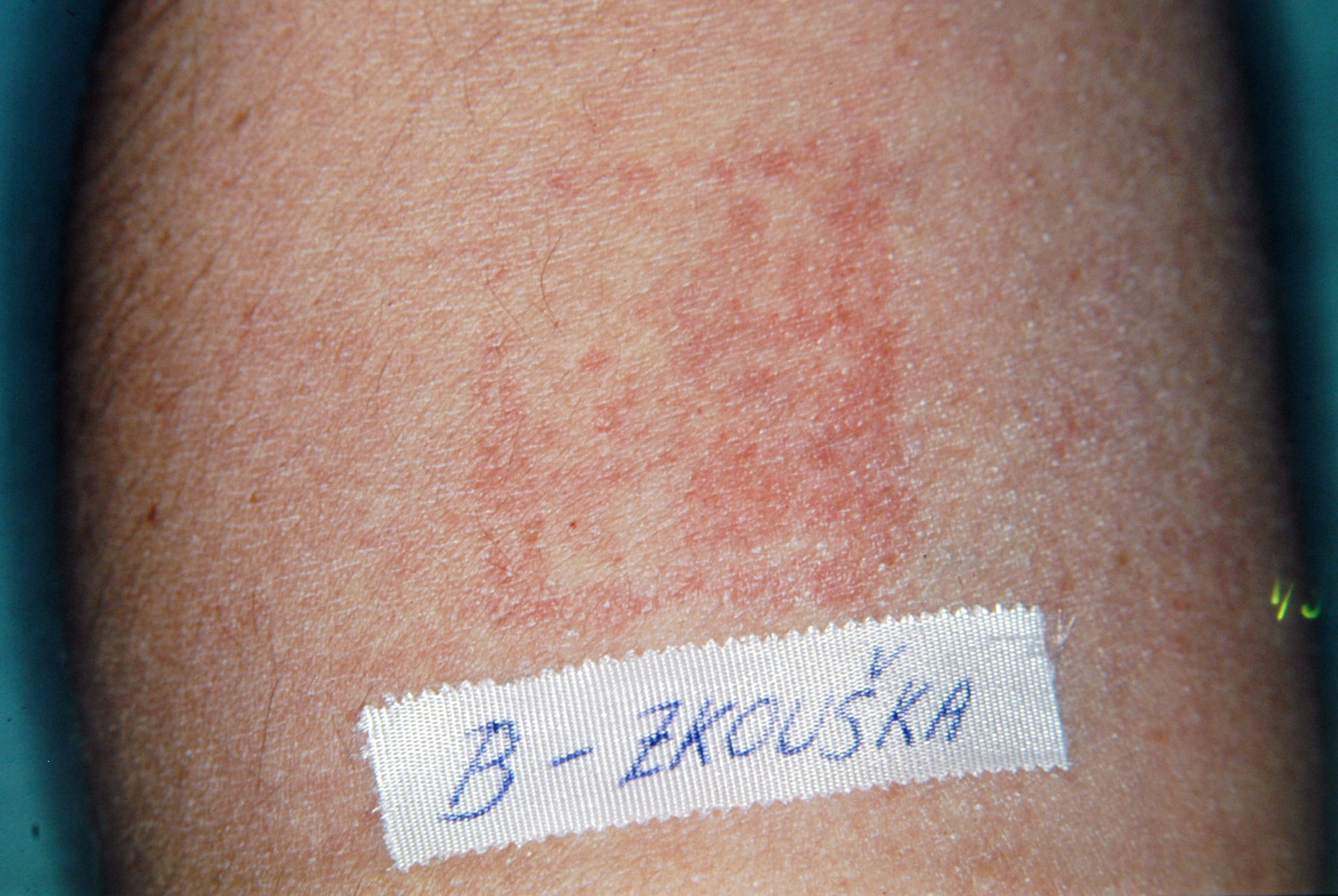 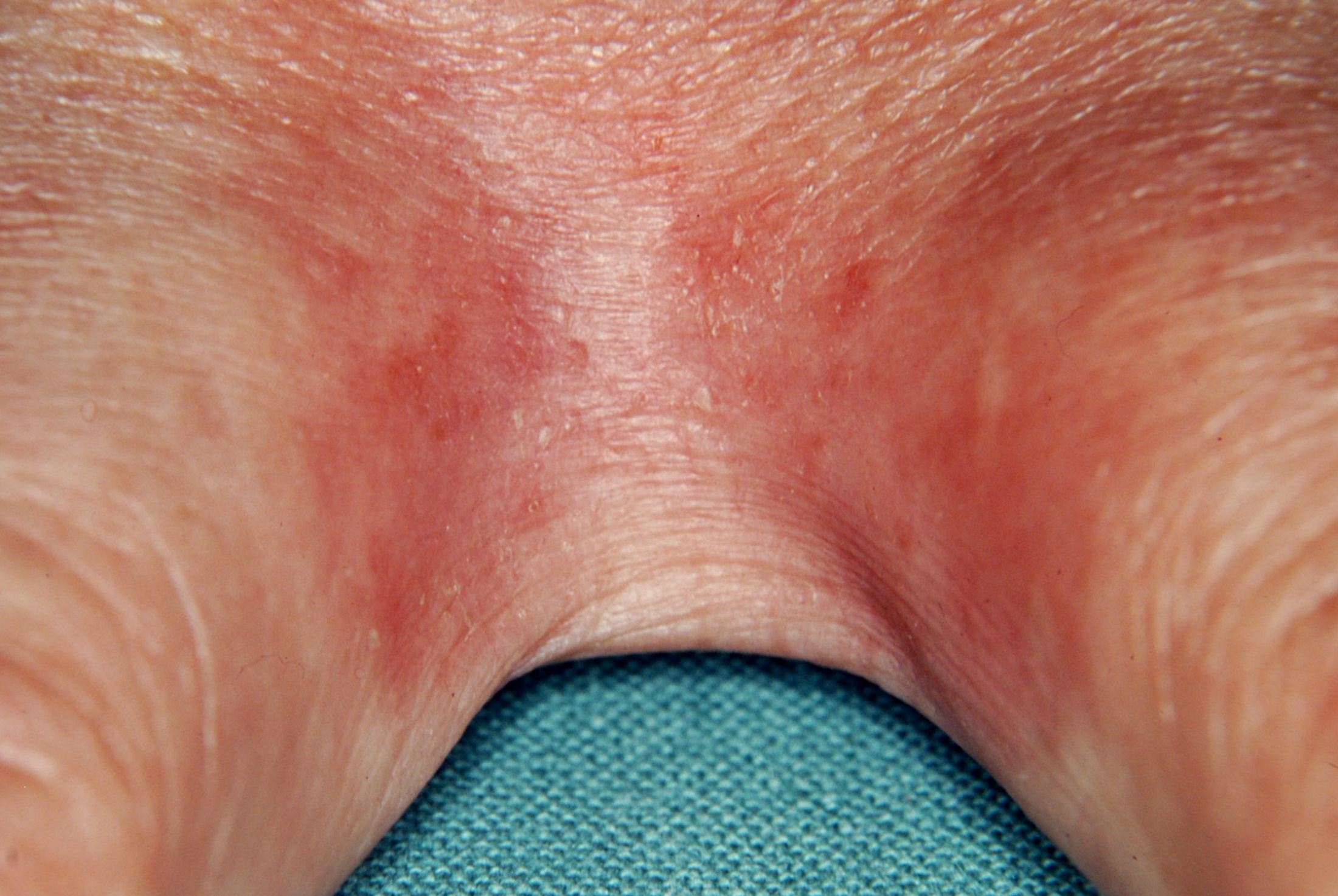 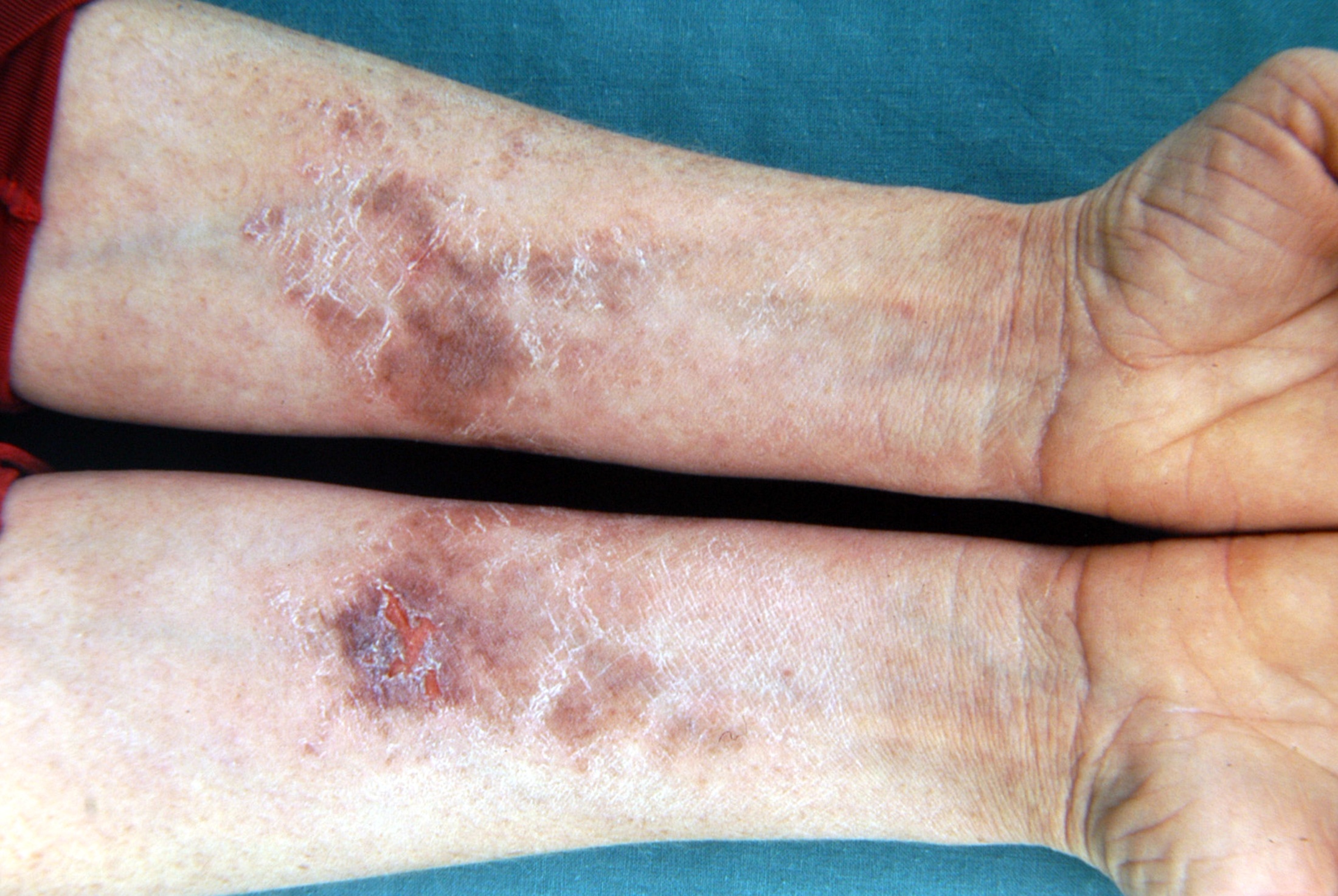 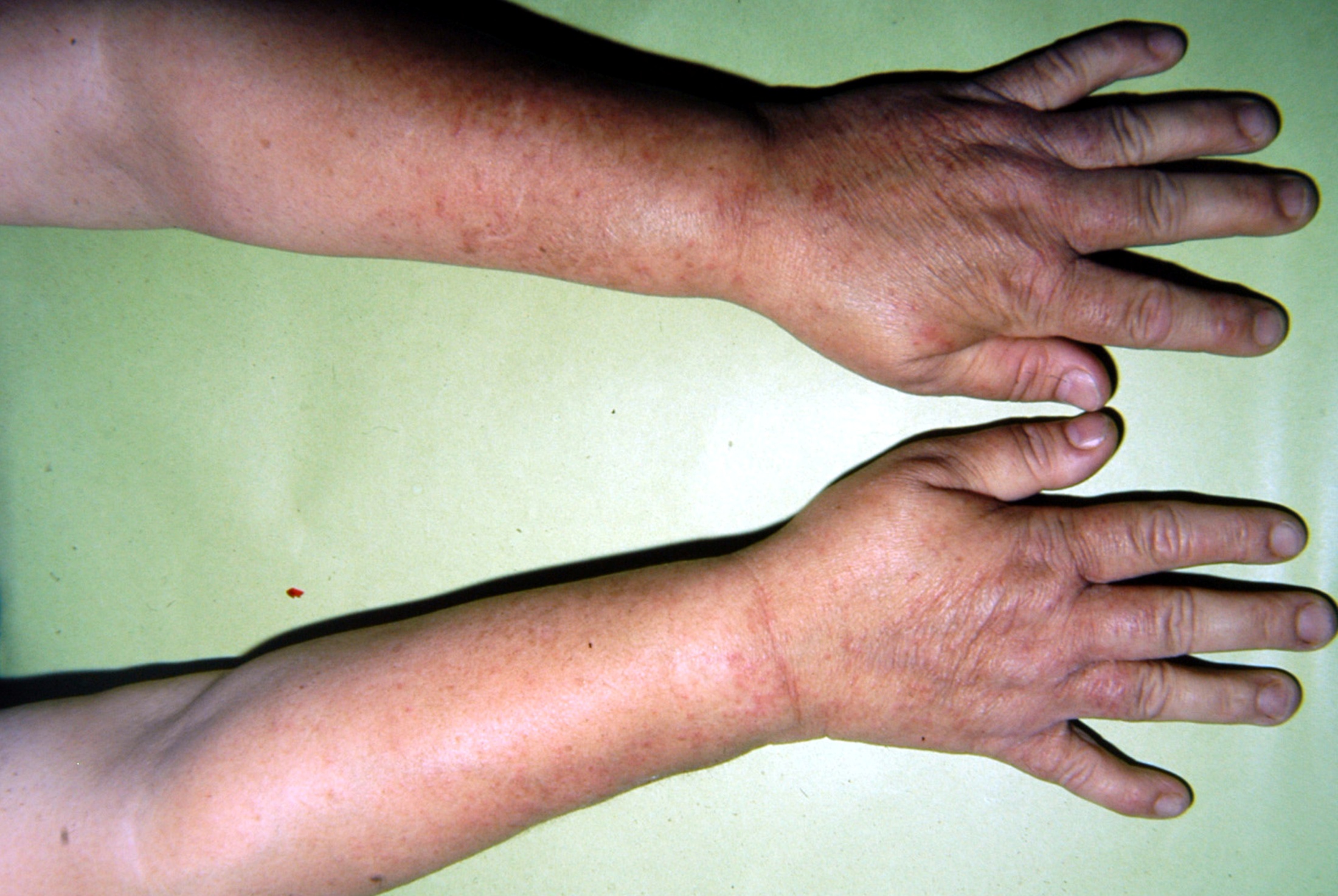